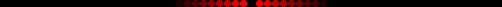 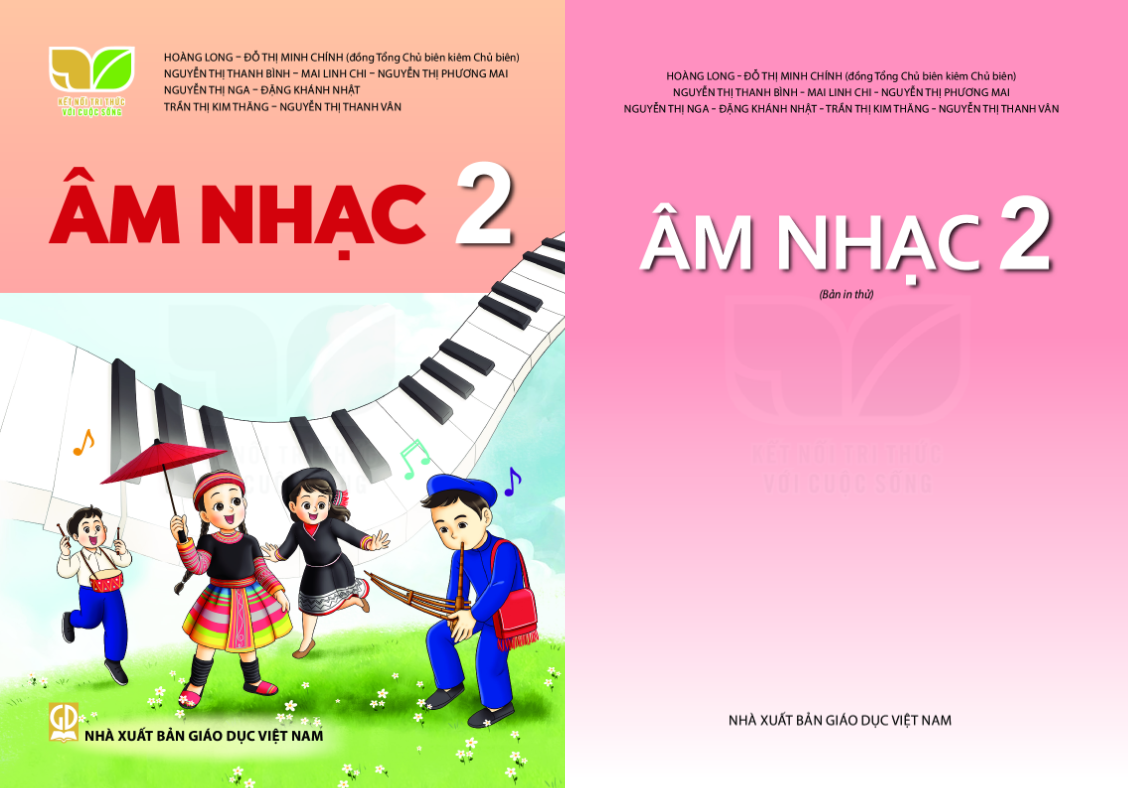 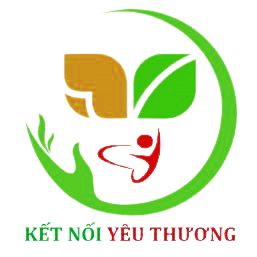 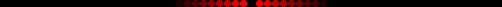 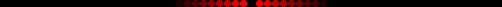 THẦY CÔ VUI LÒNG KHÔNG CHIA SẺ TÀI LIỆU CỦA CHƯƠNG TRÌNH ĐỂ CÓ CƠ HỘI GIÚP ĐỠ THÊM NHIỀU HOÀN CẢNH HỌC SINH KHÓ KHĂN NHÉ Ạ! XIN CHÂN THÀNH CẢM ƠN THẦY CÔ!
ĐỊA CHỈ KÊNH HỌC LIỆU ÂM NHẠC KẾT NỐI:
https://www.youtube.com/channel/UCO2d8nr48-iTs8byOJTX9PQ
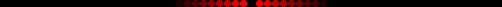 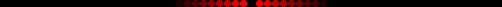 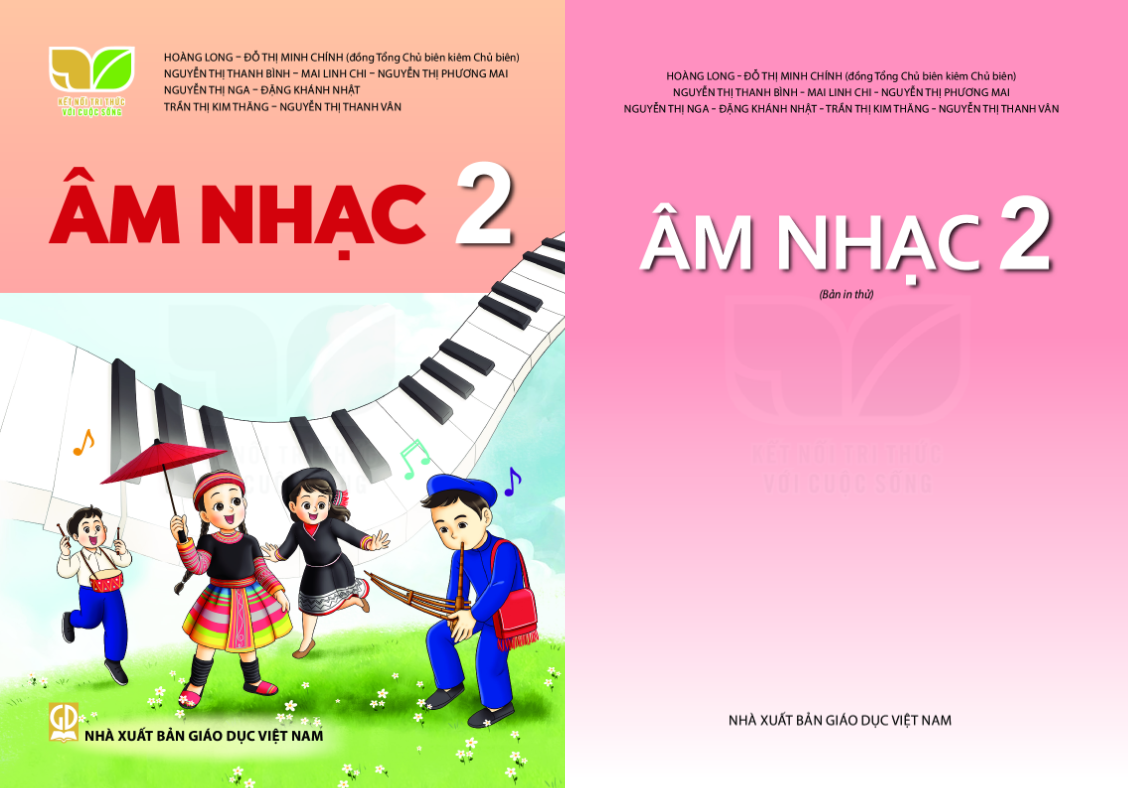 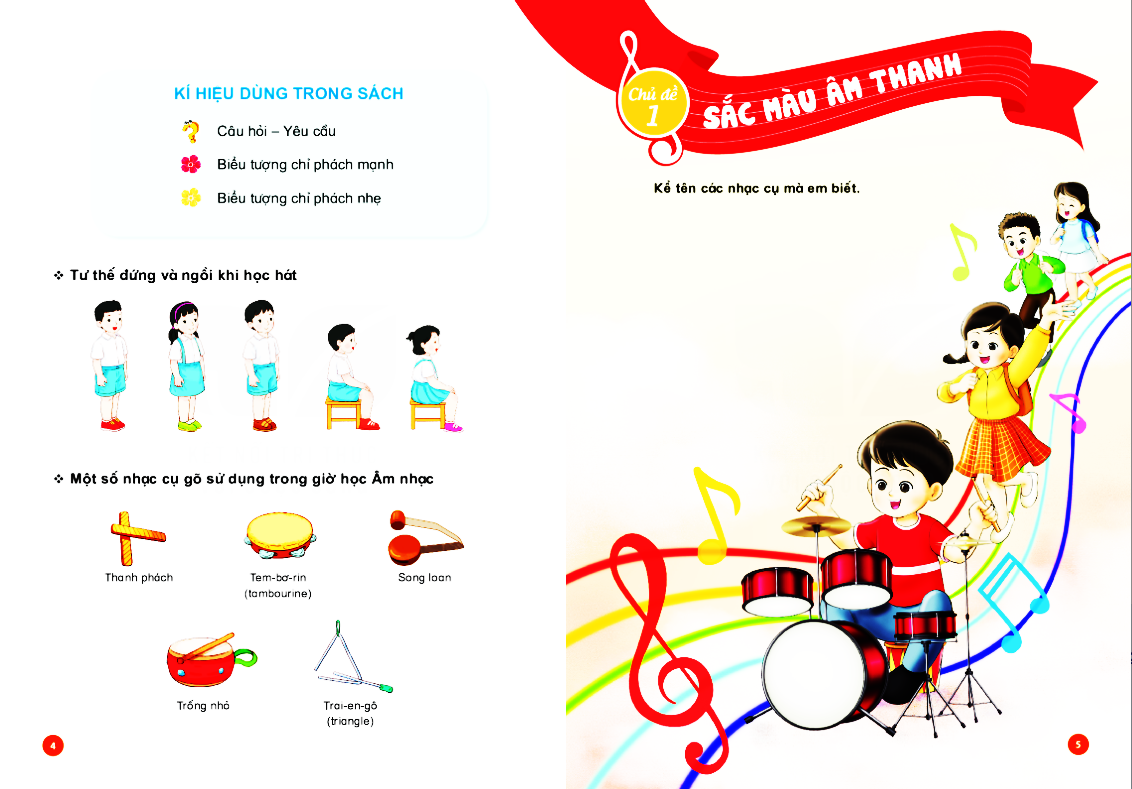 TIẾT 2
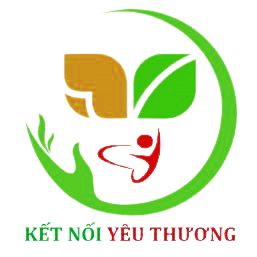 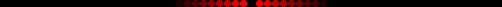 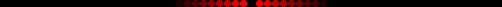 Huỳnh Long Nguyện
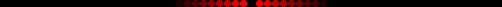 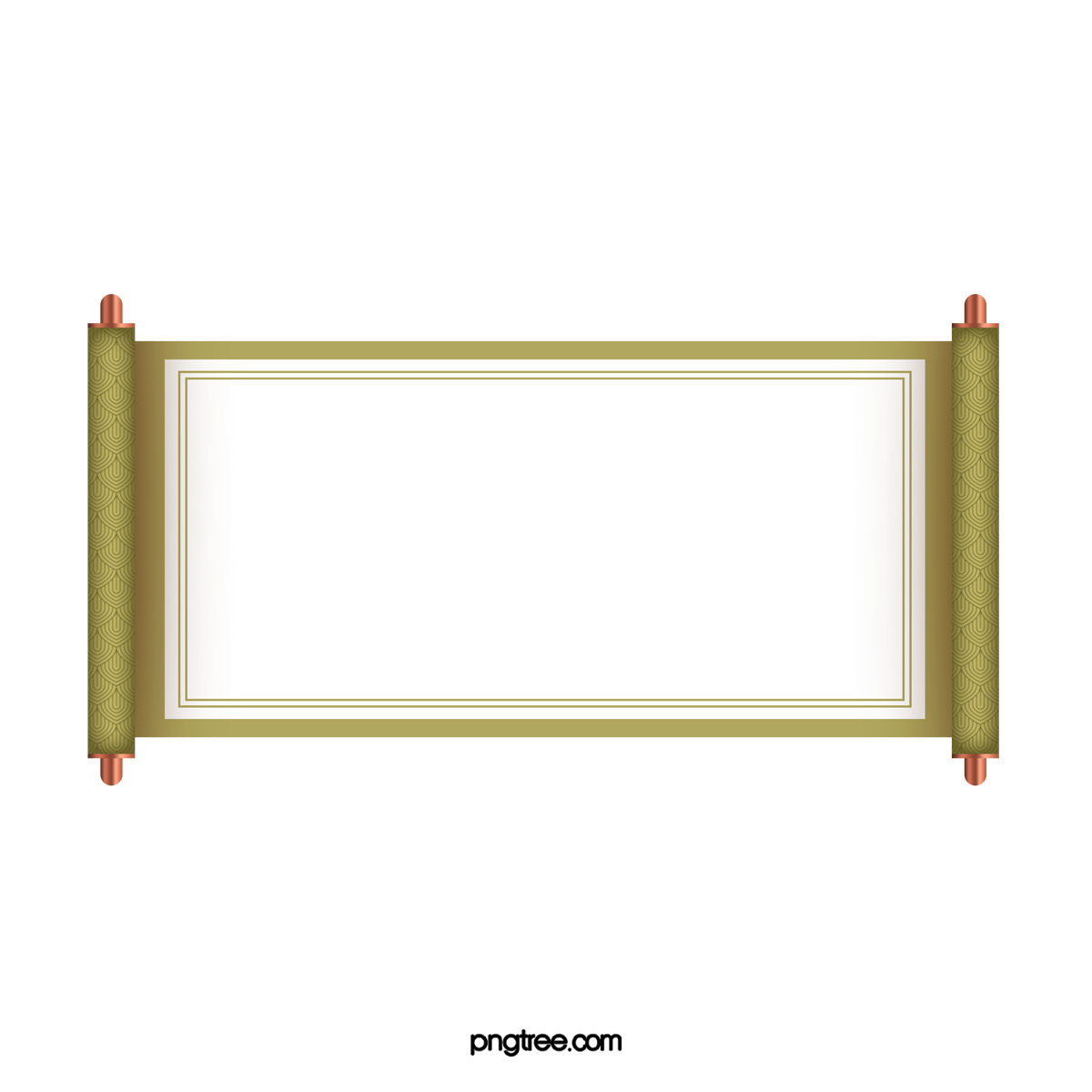 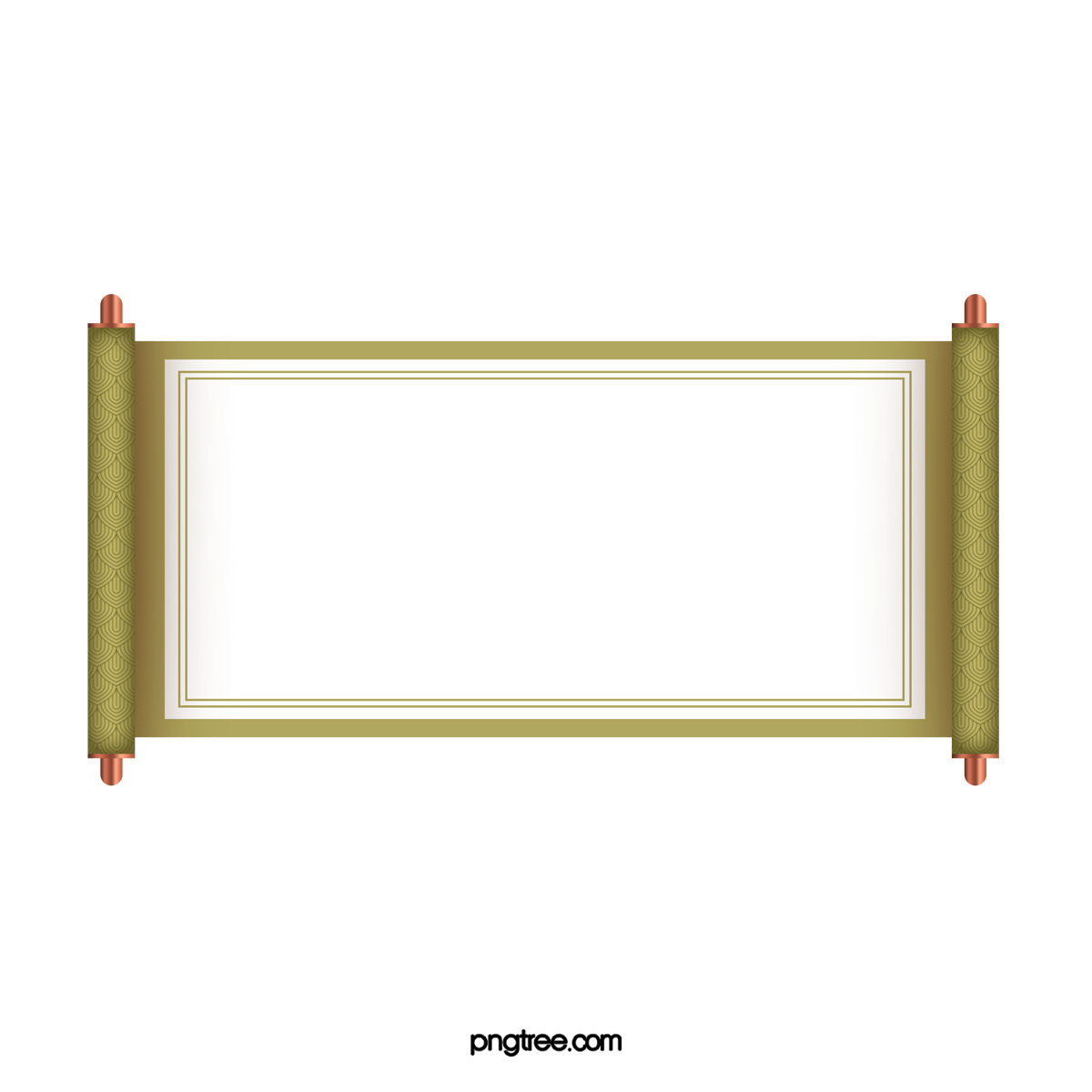 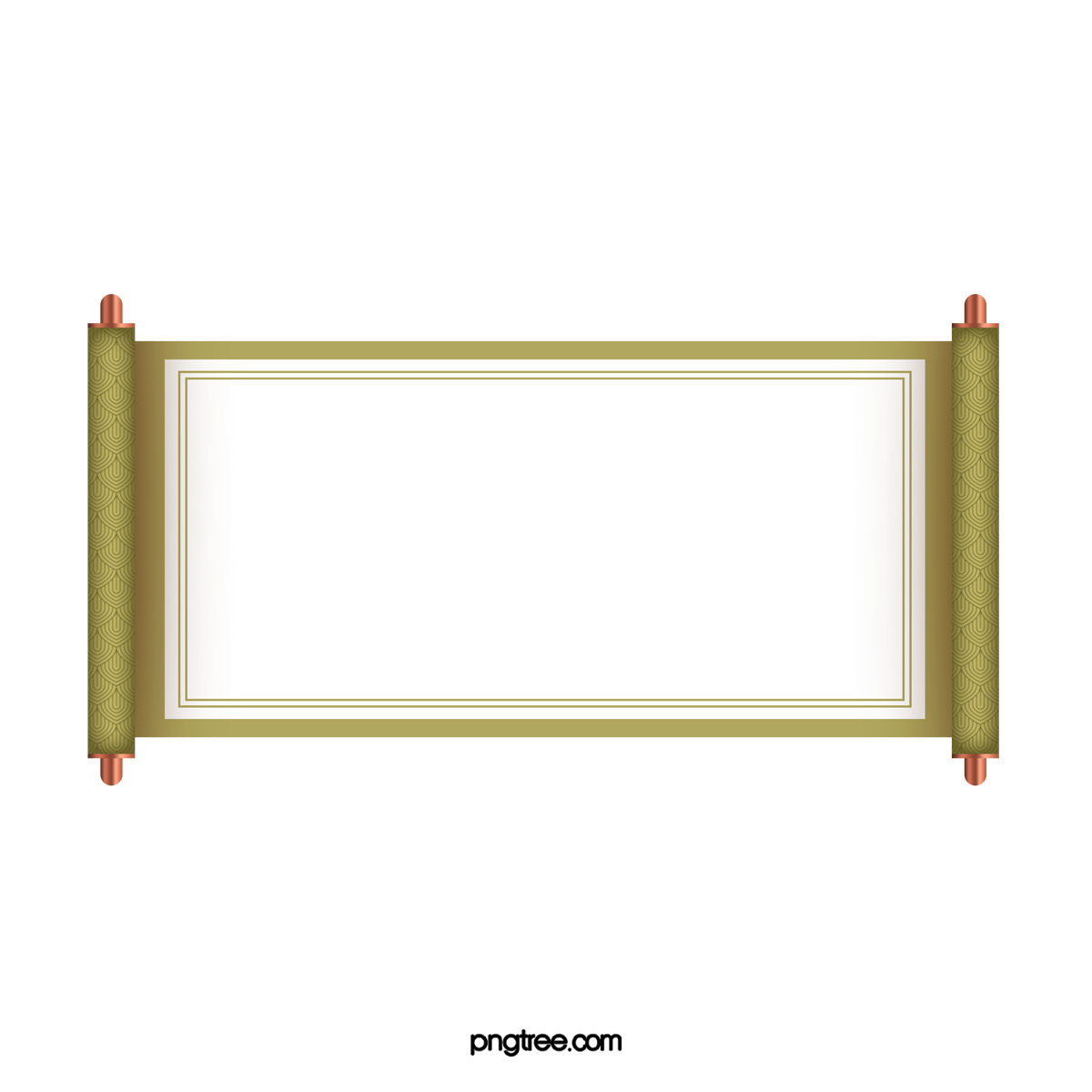 KHỞI ĐỘNG
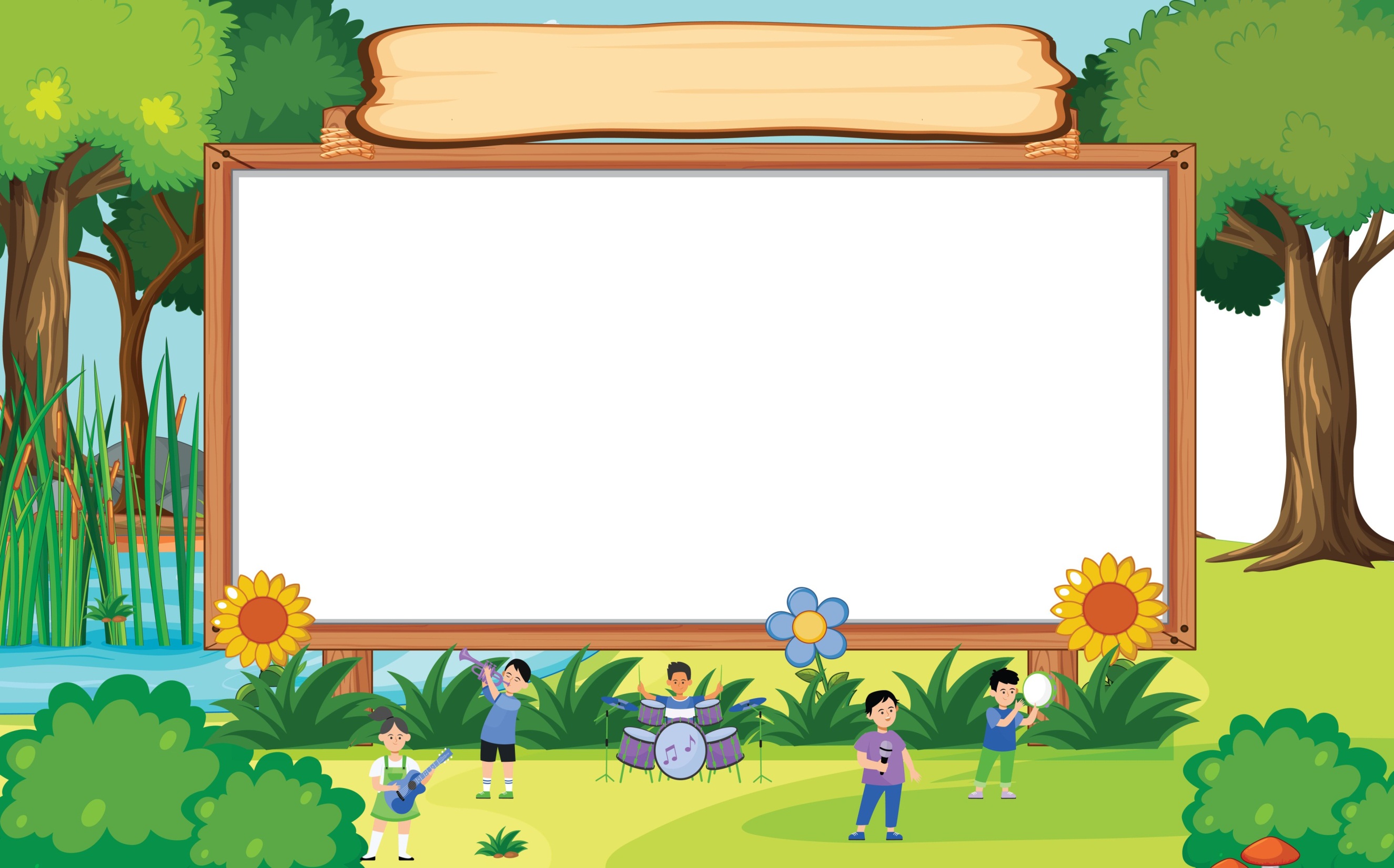 “CHIẾC CỐC VUI NHỘN”
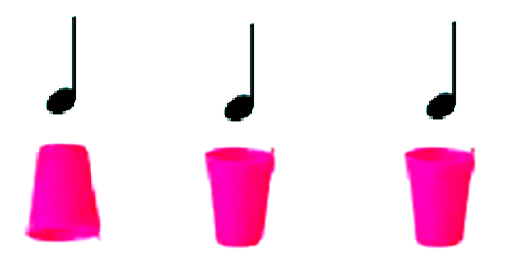 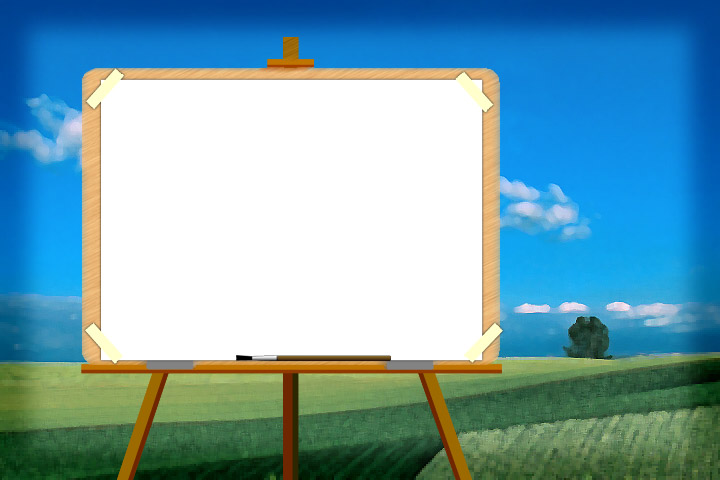 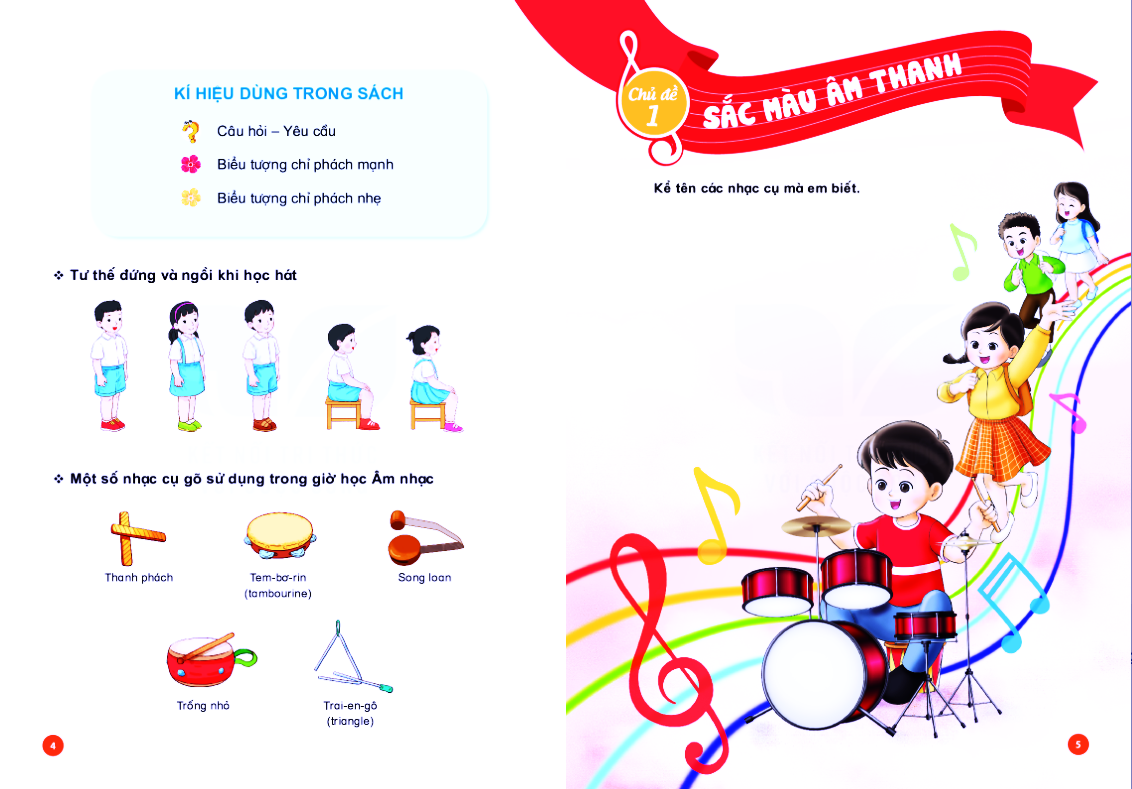 ÔN TẬP BÀI HÁT:
DÀN NHẠC TRONG VƯỜN
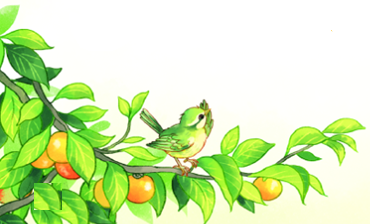 Tô Đông Hải
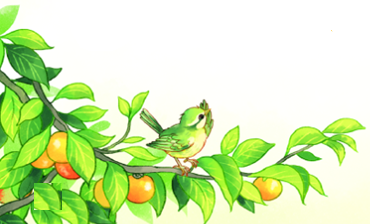 NGHE HÁT MẪU
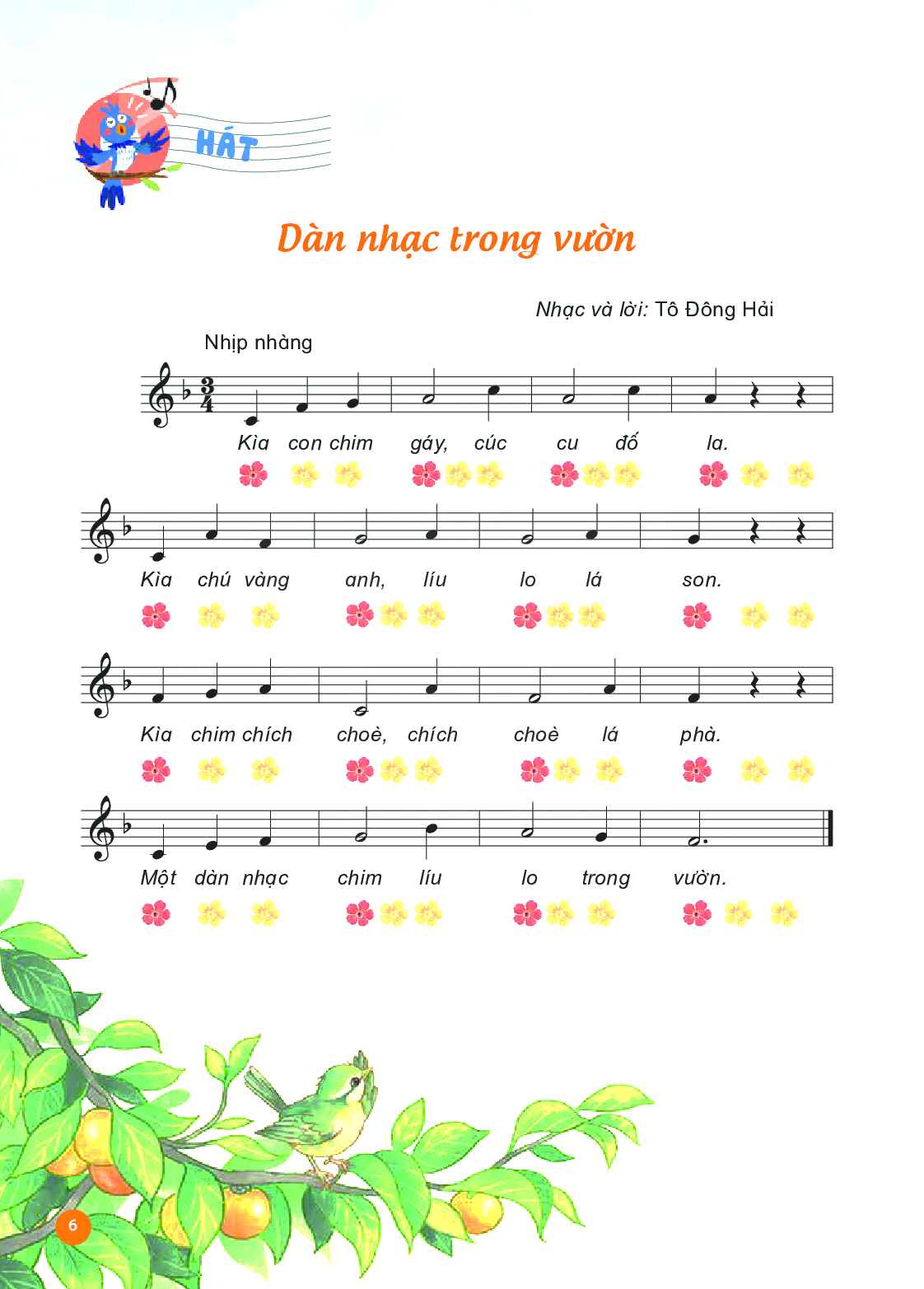 NGHE GIAI ĐIỆU
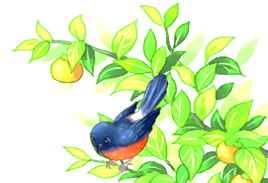 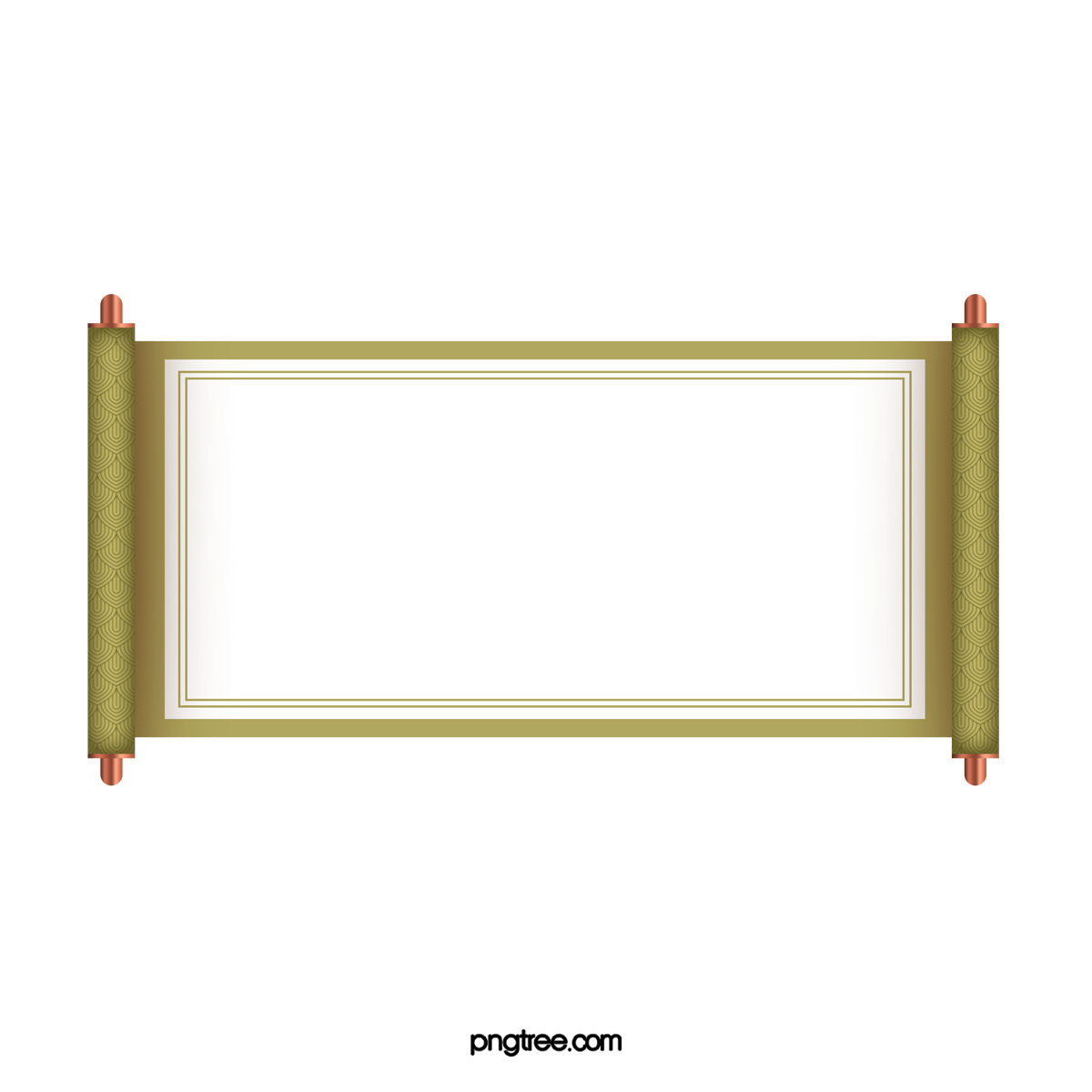 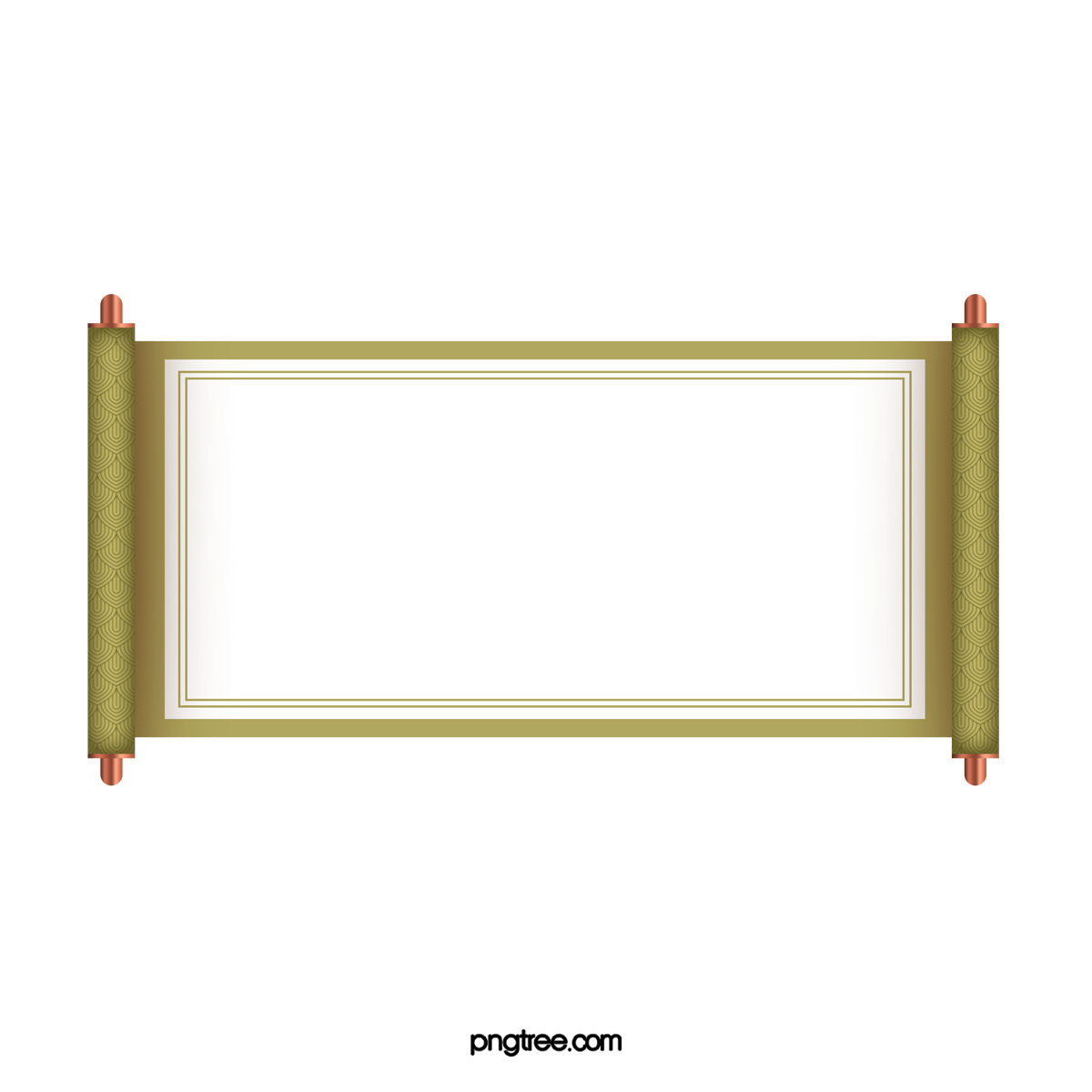 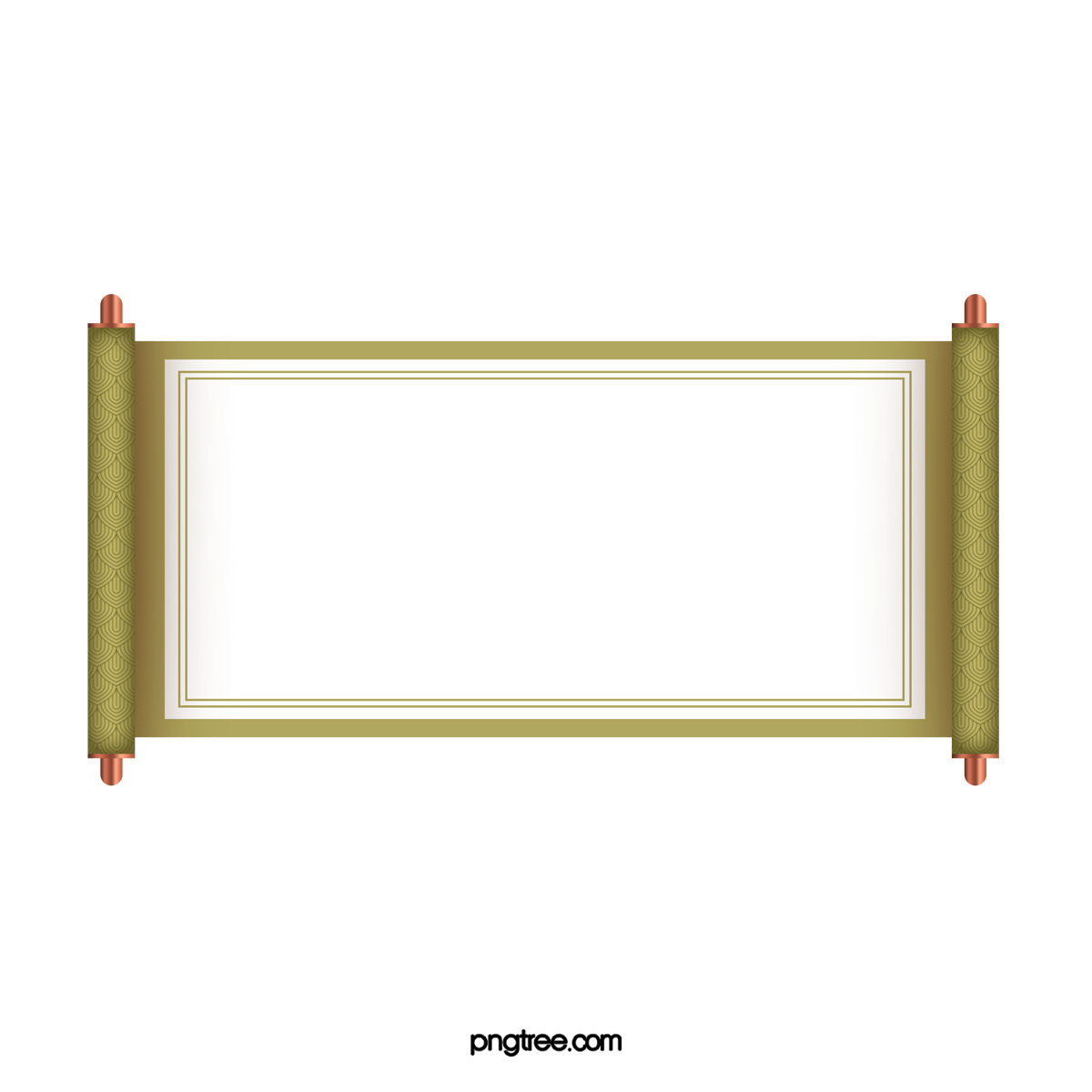 DÀN NHẠC TRONG VƯỜN
Tô Đông Hải
HÁT THEO NHẠC ĐỆM
KẾT HỢP GÕ ĐỆM THEO NHỊP
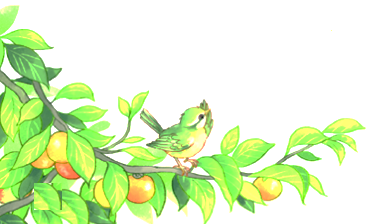 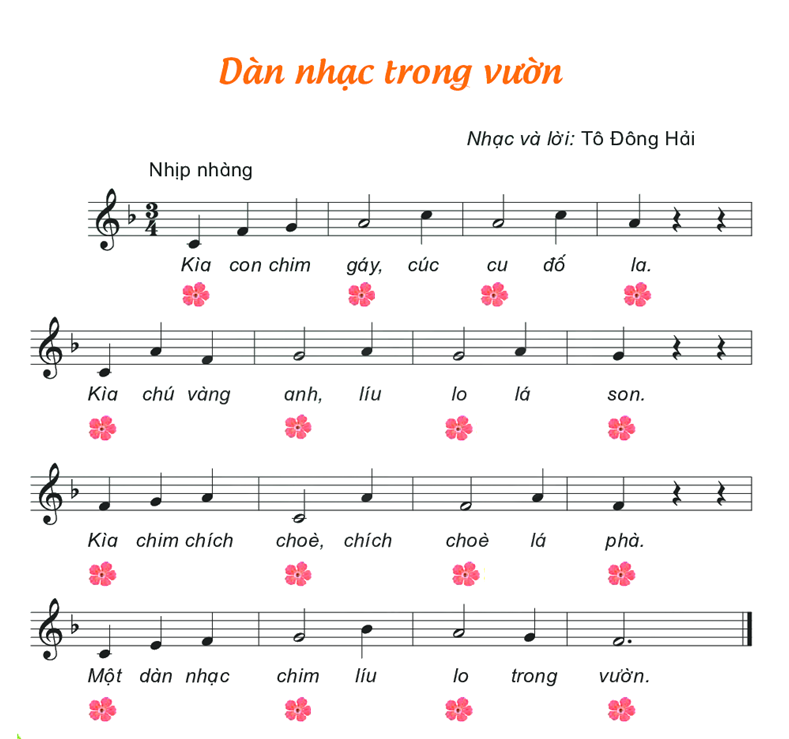 NHẠC ĐỆM
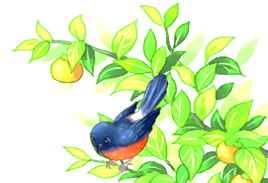 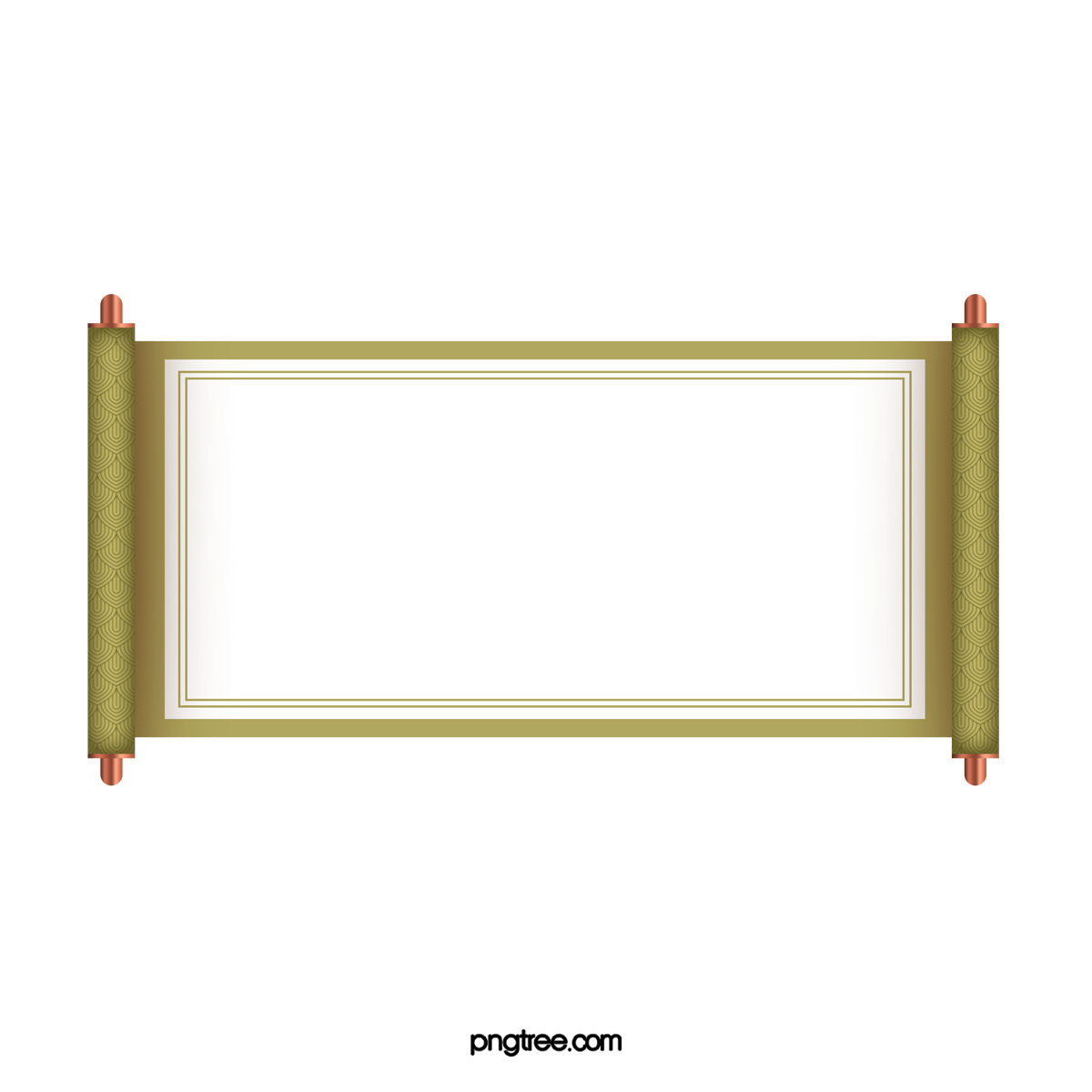 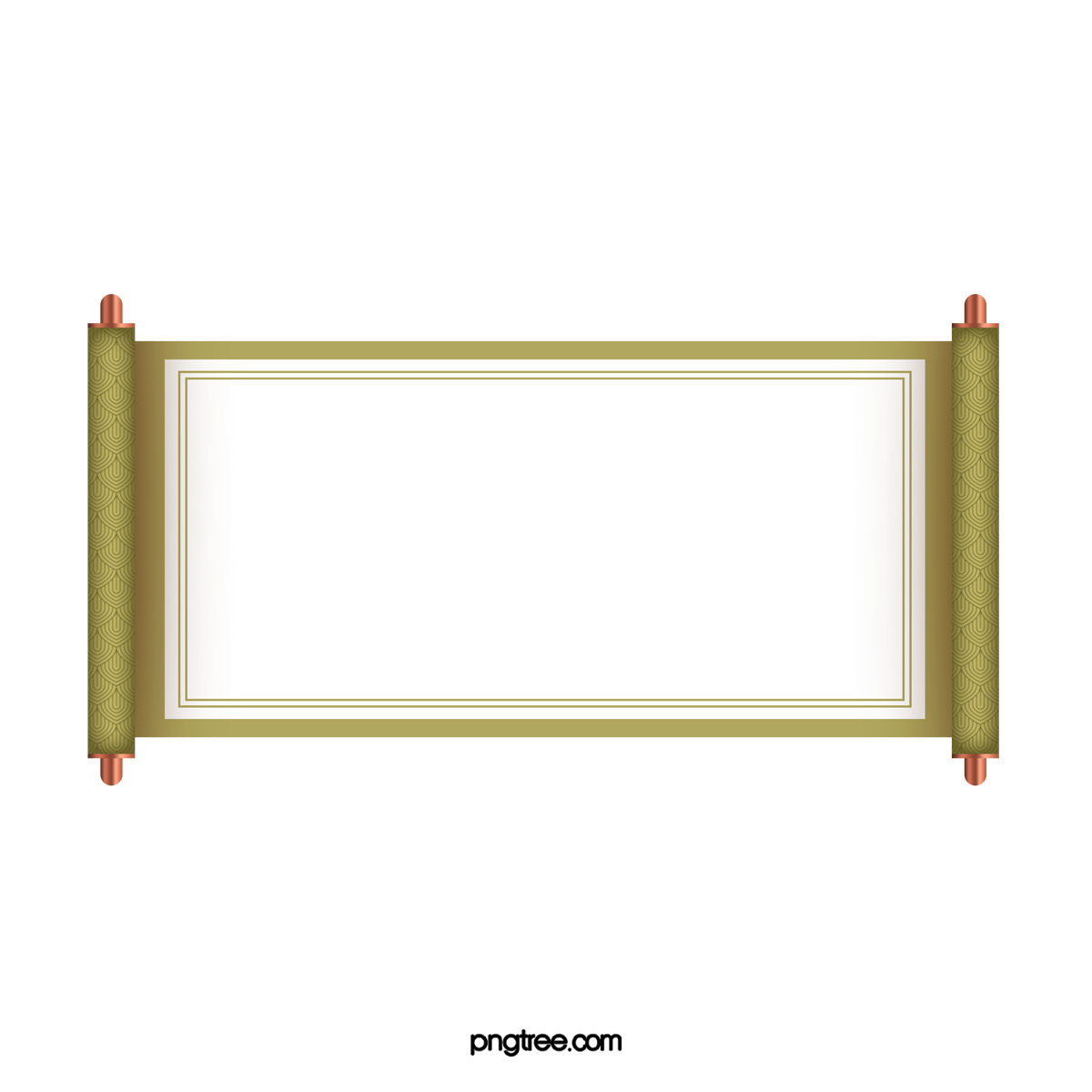 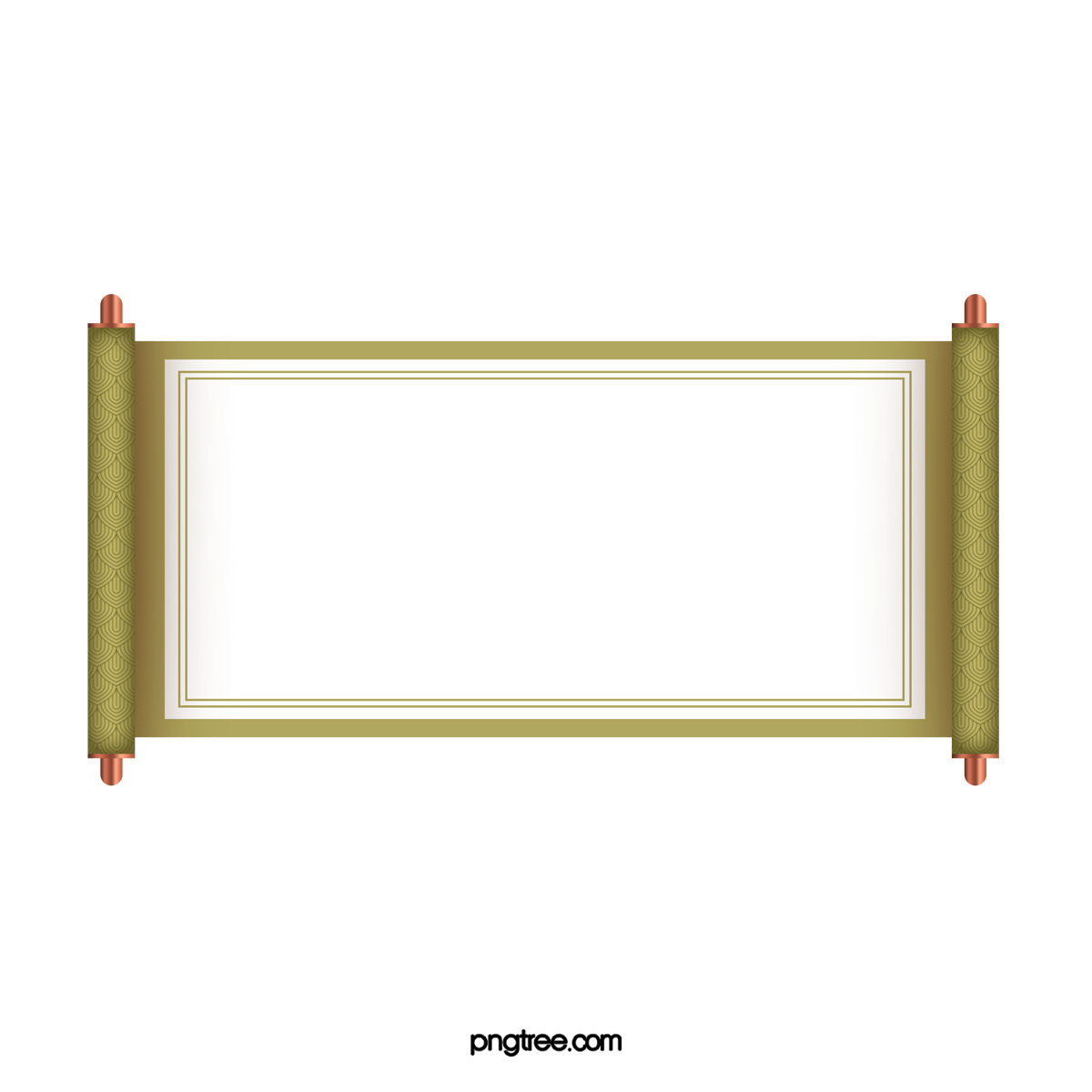 DÀN NHẠC TRONG VƯỜN
Tô Đông Hải
HÁT KẾT HỢP
GÕ ĐỆM THEO PHÁCH
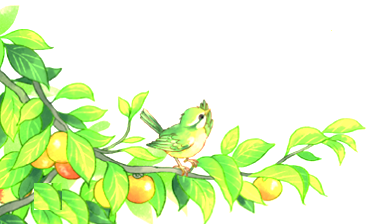 NHẠC ĐỆM
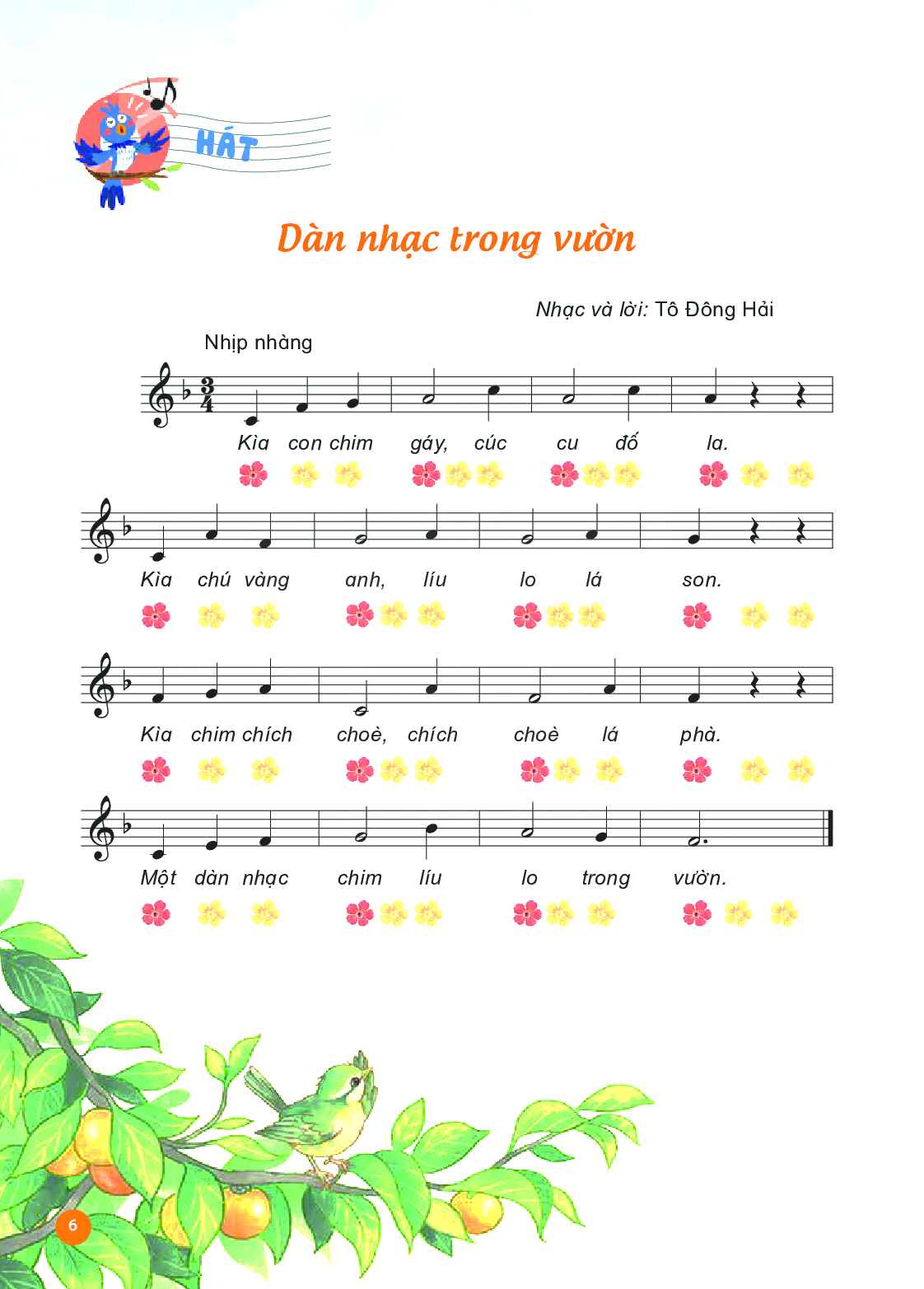 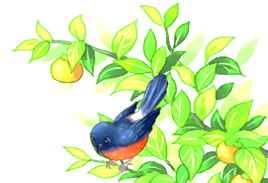 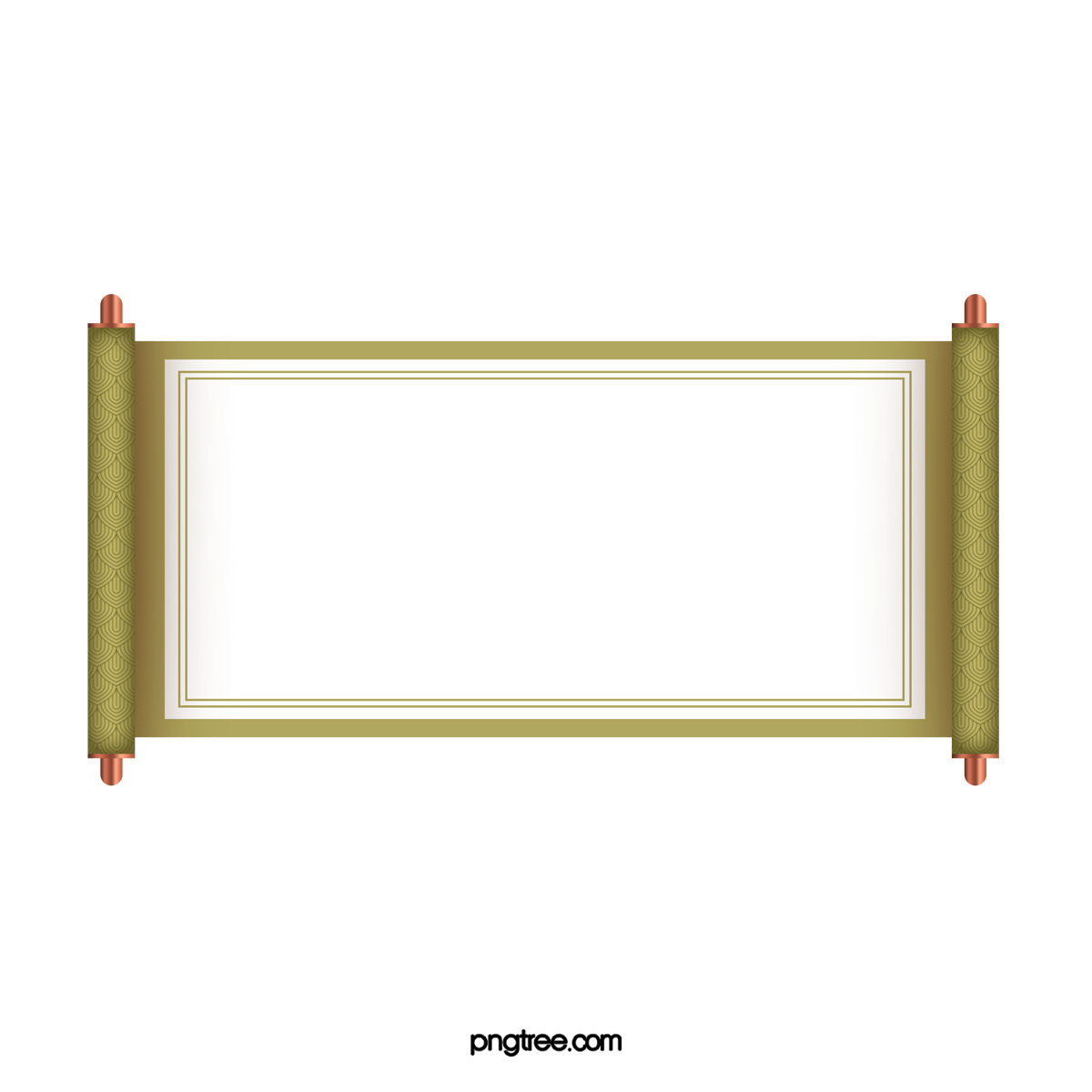 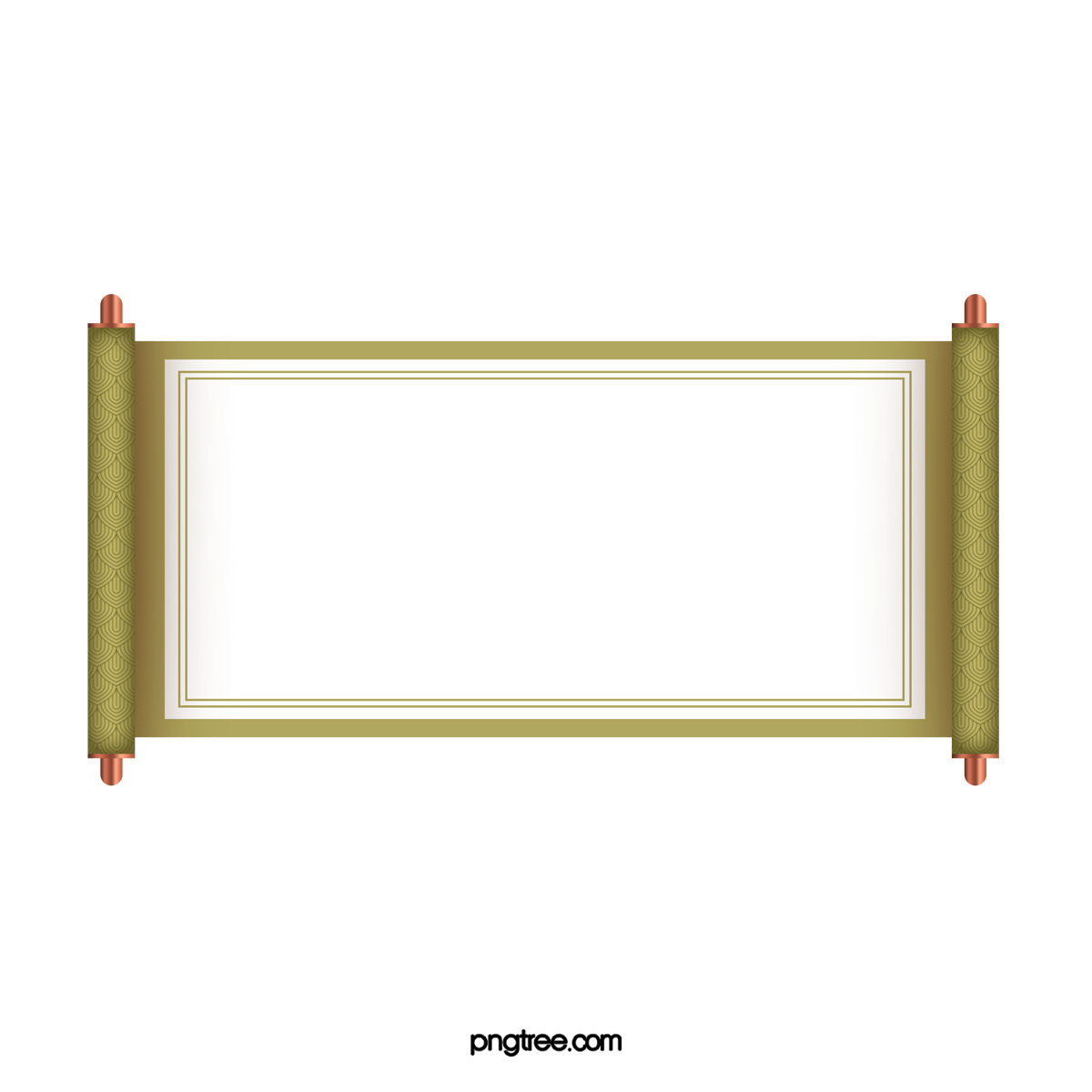 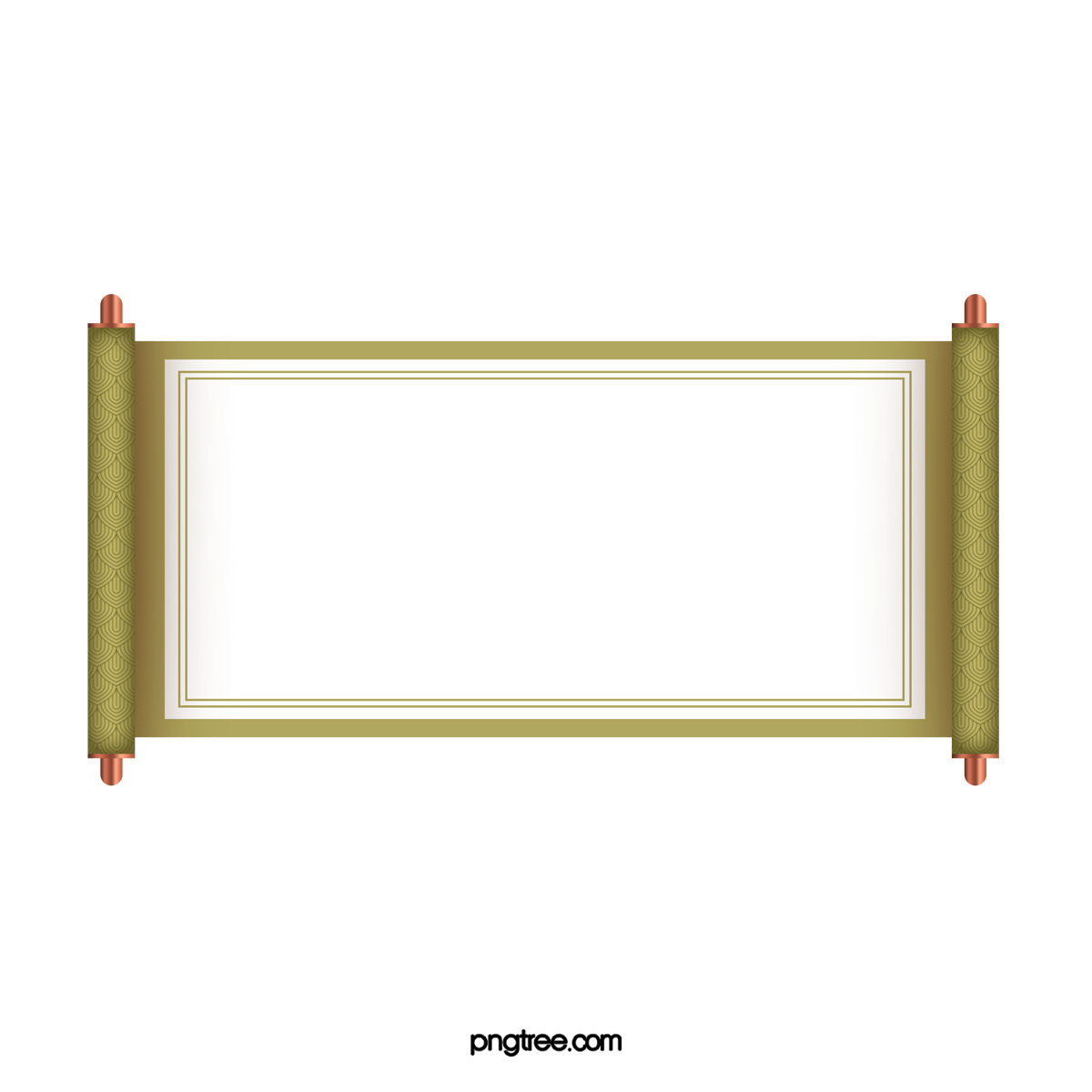 DÀN NHẠC TRONG VƯỜN
Tô Đông Hải
HÁT KẾT HỢP
VẬN ĐỘNG CƠ THỂ
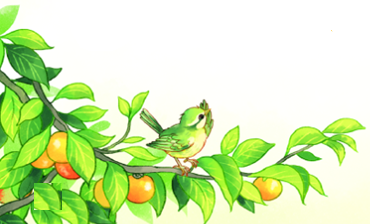 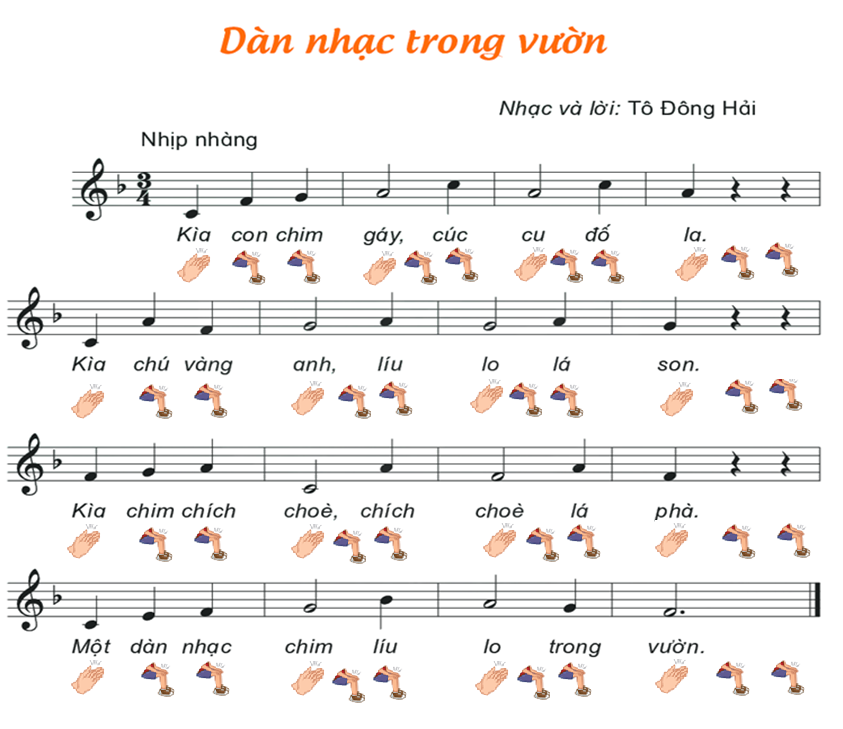 NHẠC ĐỆM
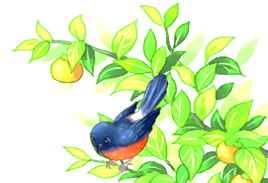 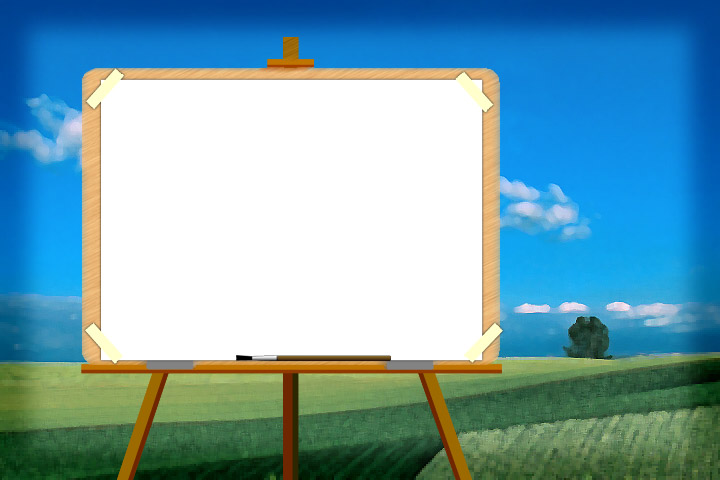 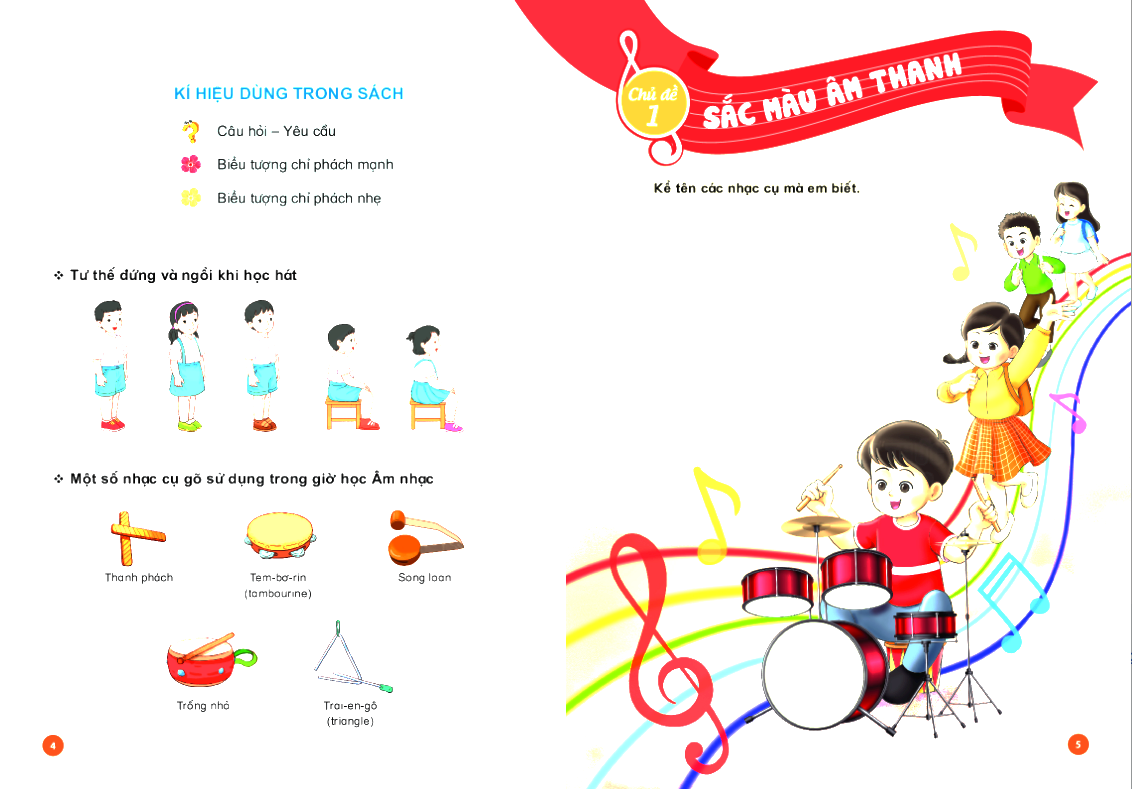 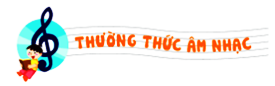 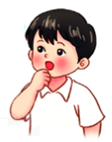 ƯỚC MƠ CỦA BẠN ĐÔ
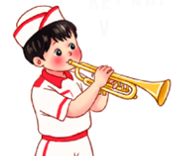 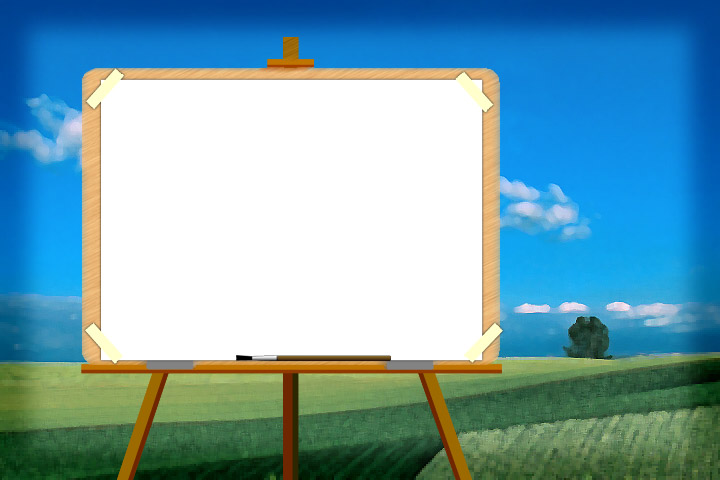 ƯỚC MƠ CỦA BẠN ĐÔ
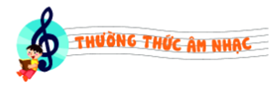 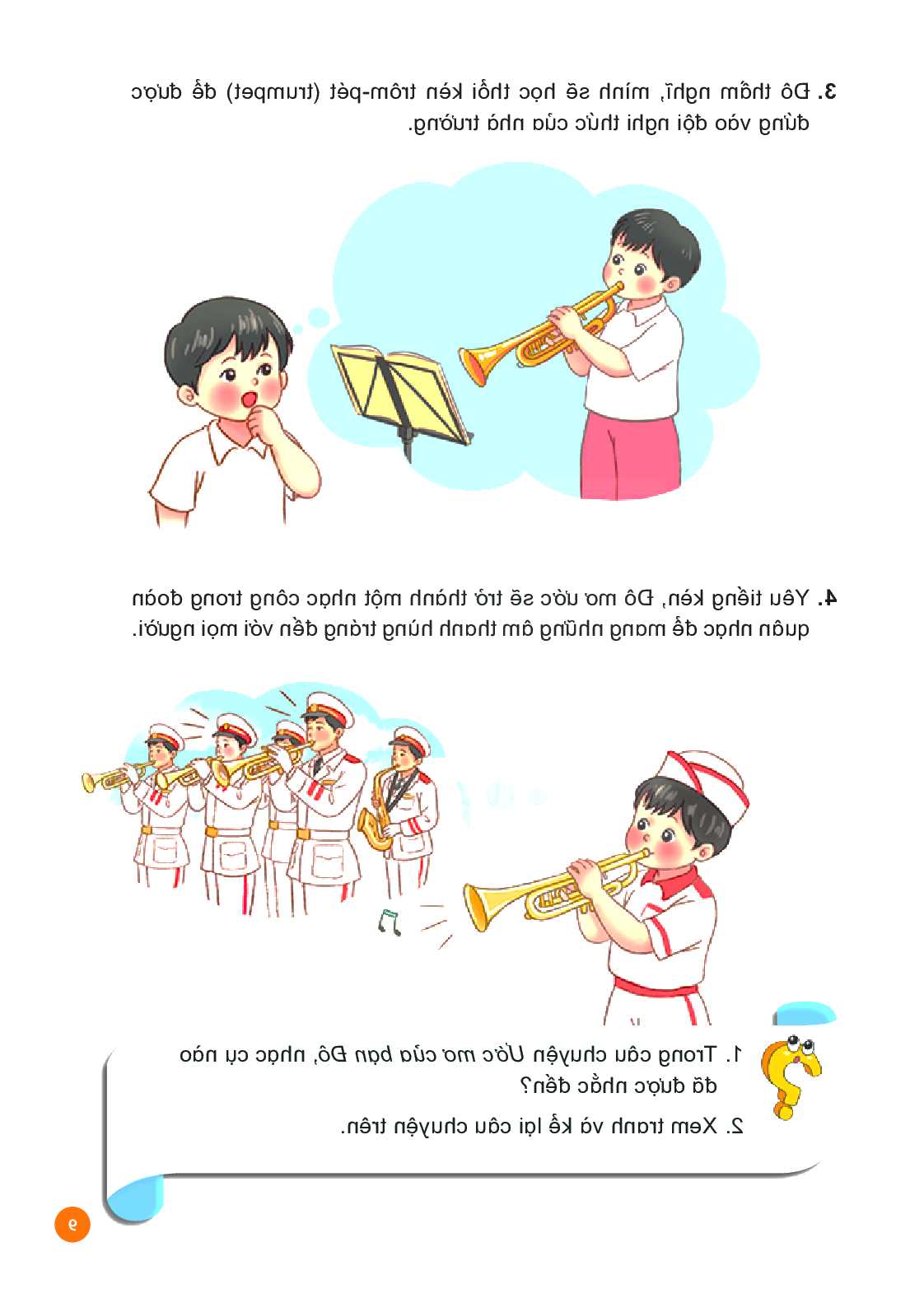 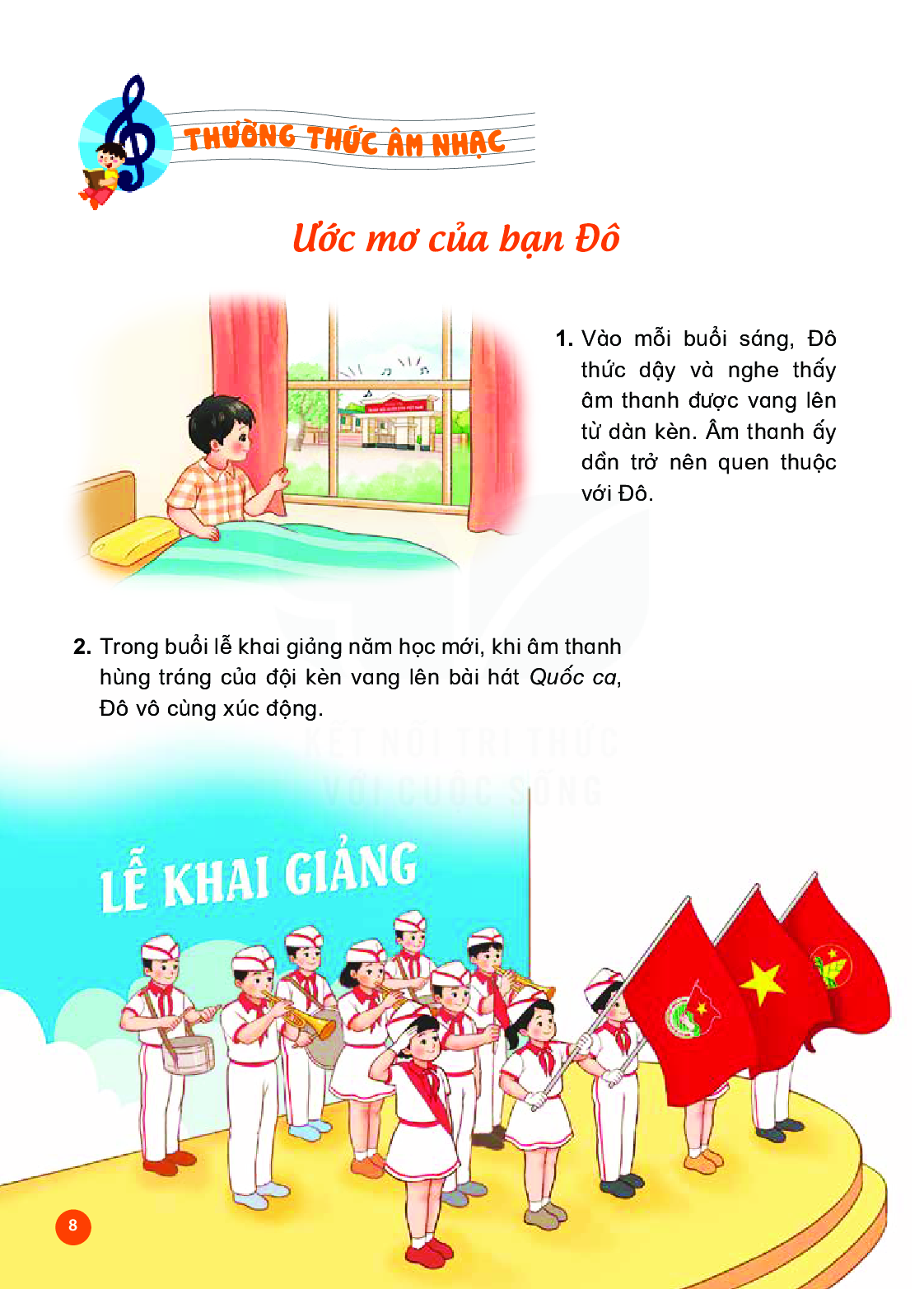 THẢO LUẬN
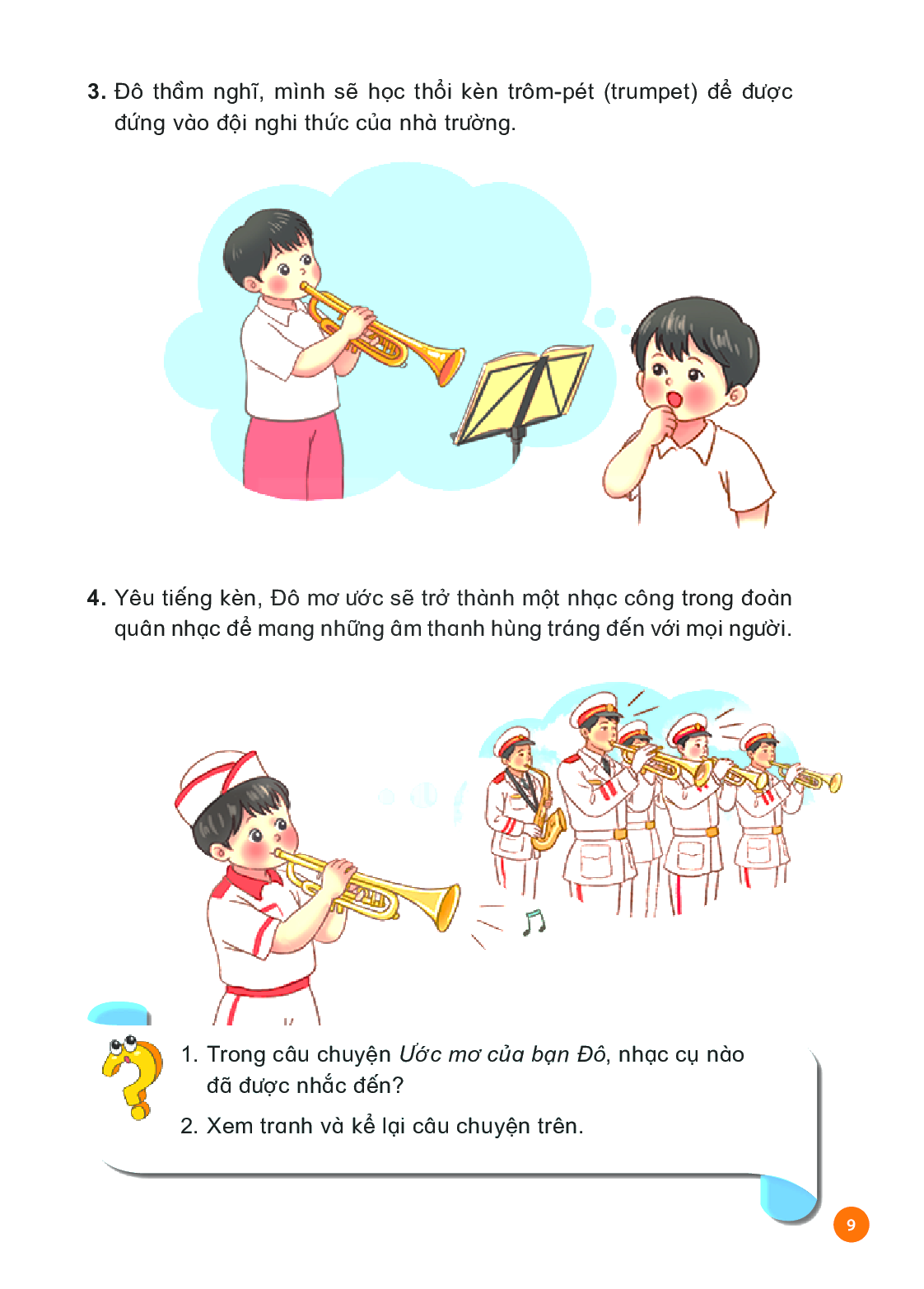 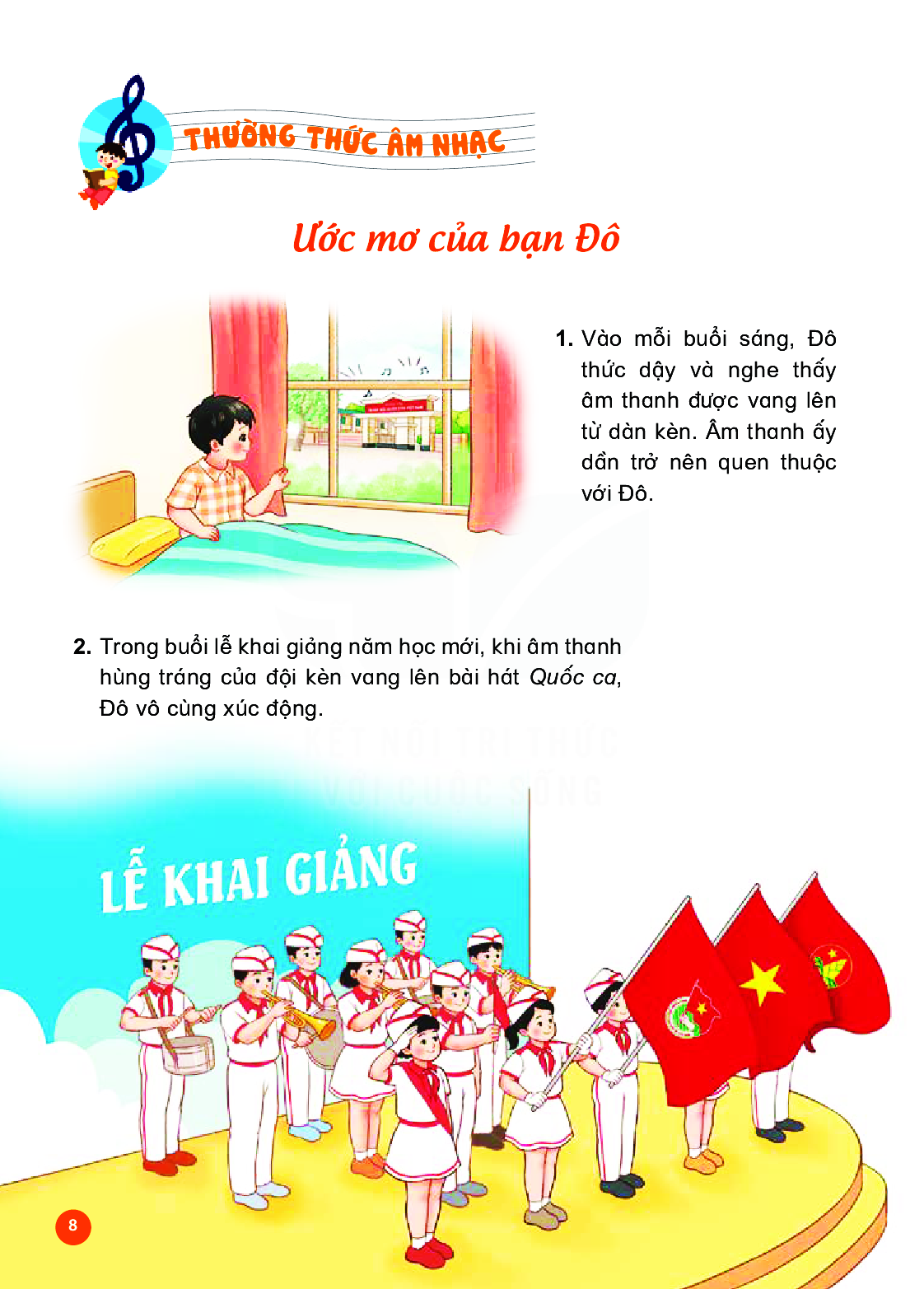 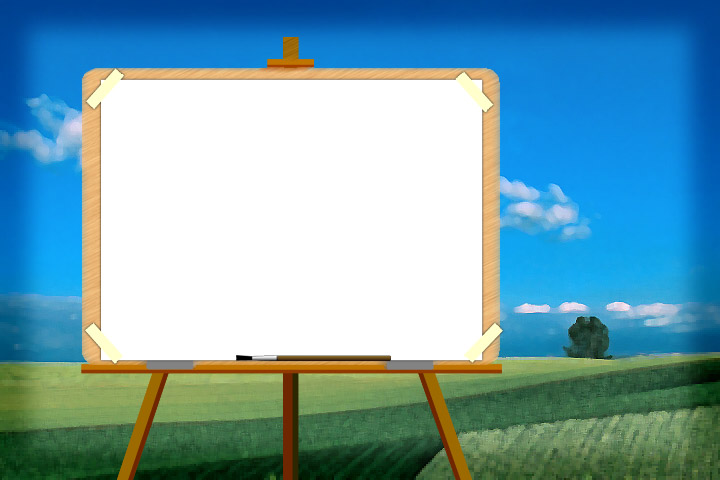 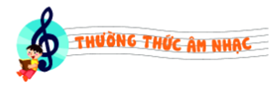 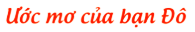 NGHE ĐỌC
* Vào mỗi buổi sáng, Đô thức dậy và nghe thấy âm thanh tiếng kèn được vang lên từ một doanh trại quân đội gần nhà. Âm thanh ấy dần trở nên quen thuộc với Đô.
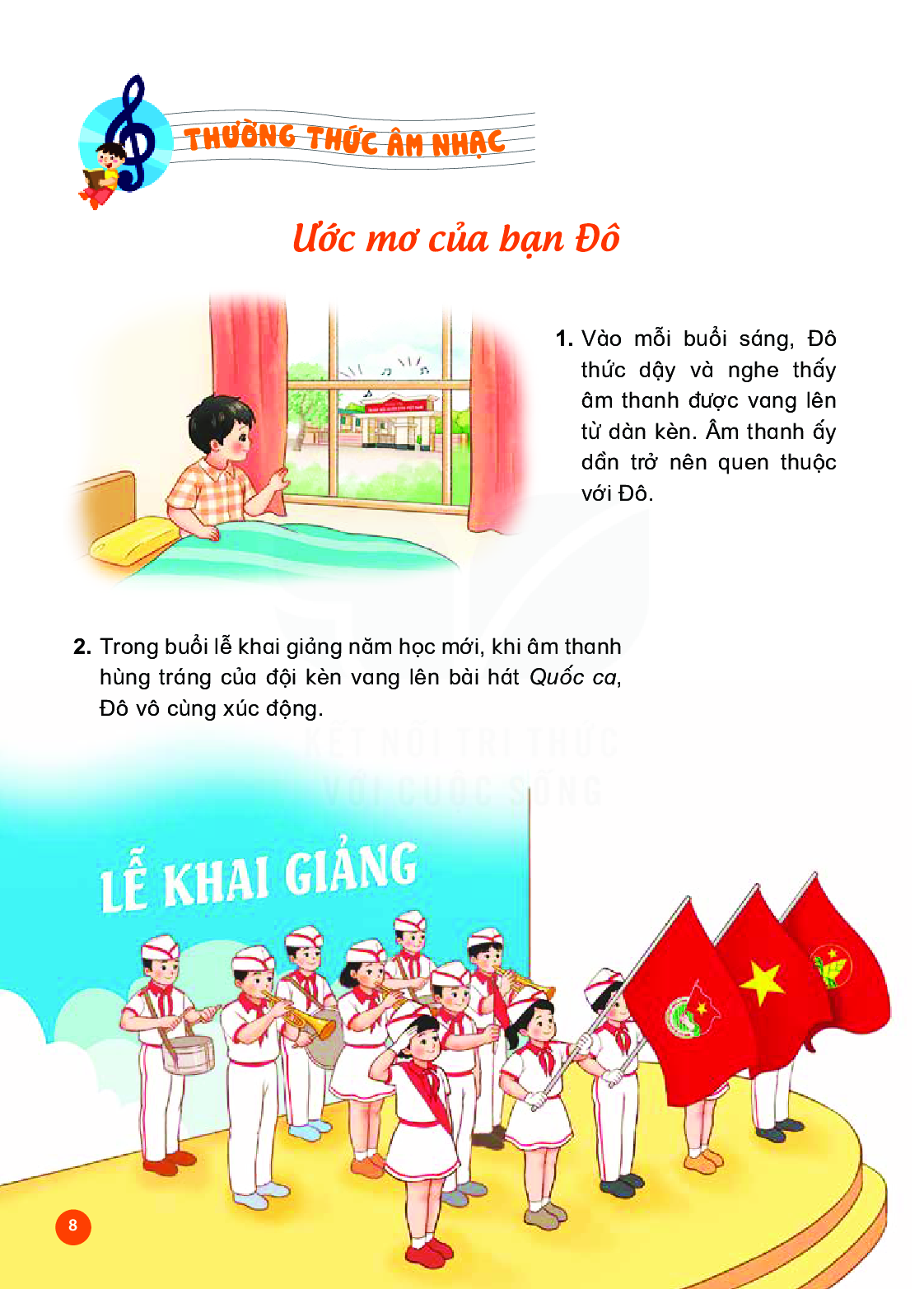 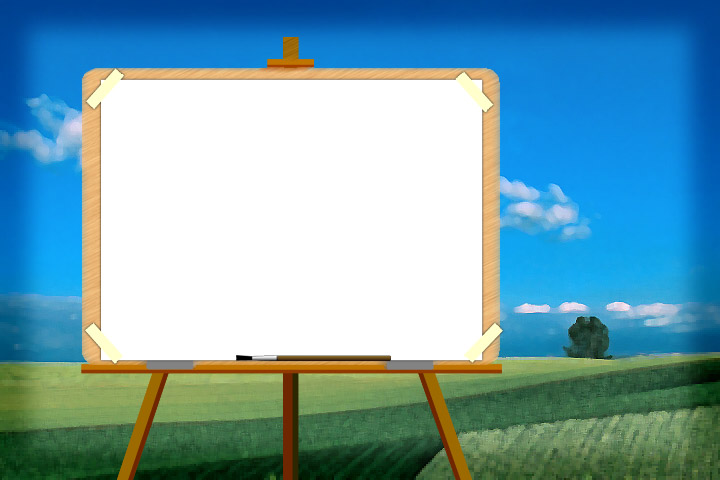 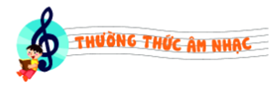 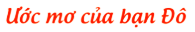 NGHE ĐỌC
*  Trong buổi lễ khai giảng năm học mới, khi âm thanh hùng tráng của đội kèn vang lên bài hát Quốc ca, Đô vô cùng xúc động.
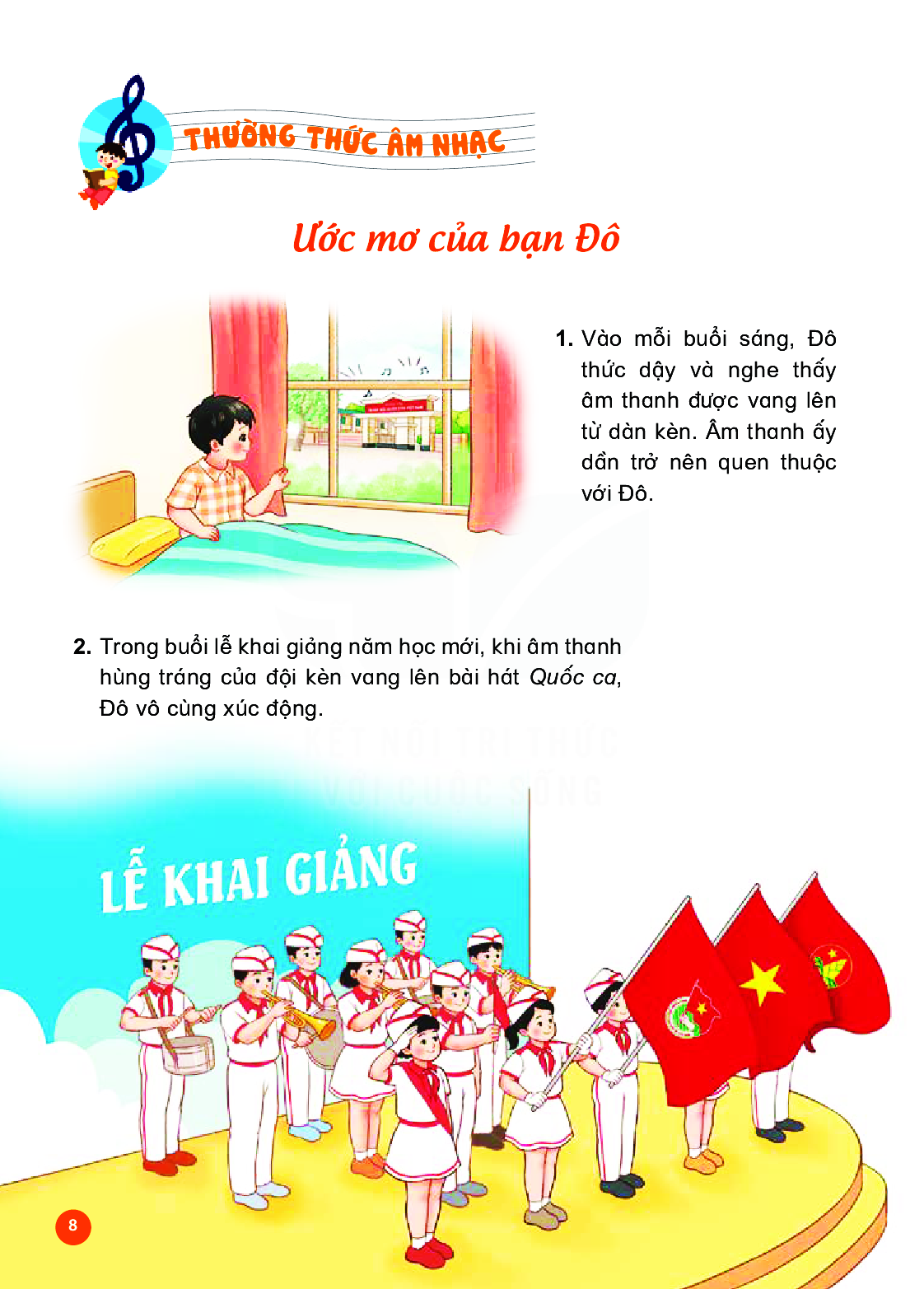 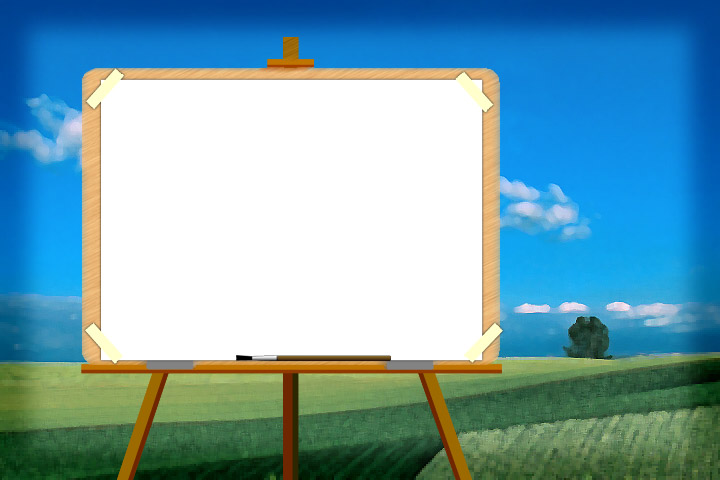 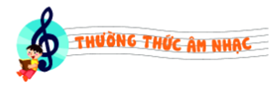 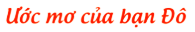 NGHE ĐỌC
* Đô thầm nghĩ, mình sẽ học thổi kèn để được đứng vào đội nghi lễ của nhà trường.
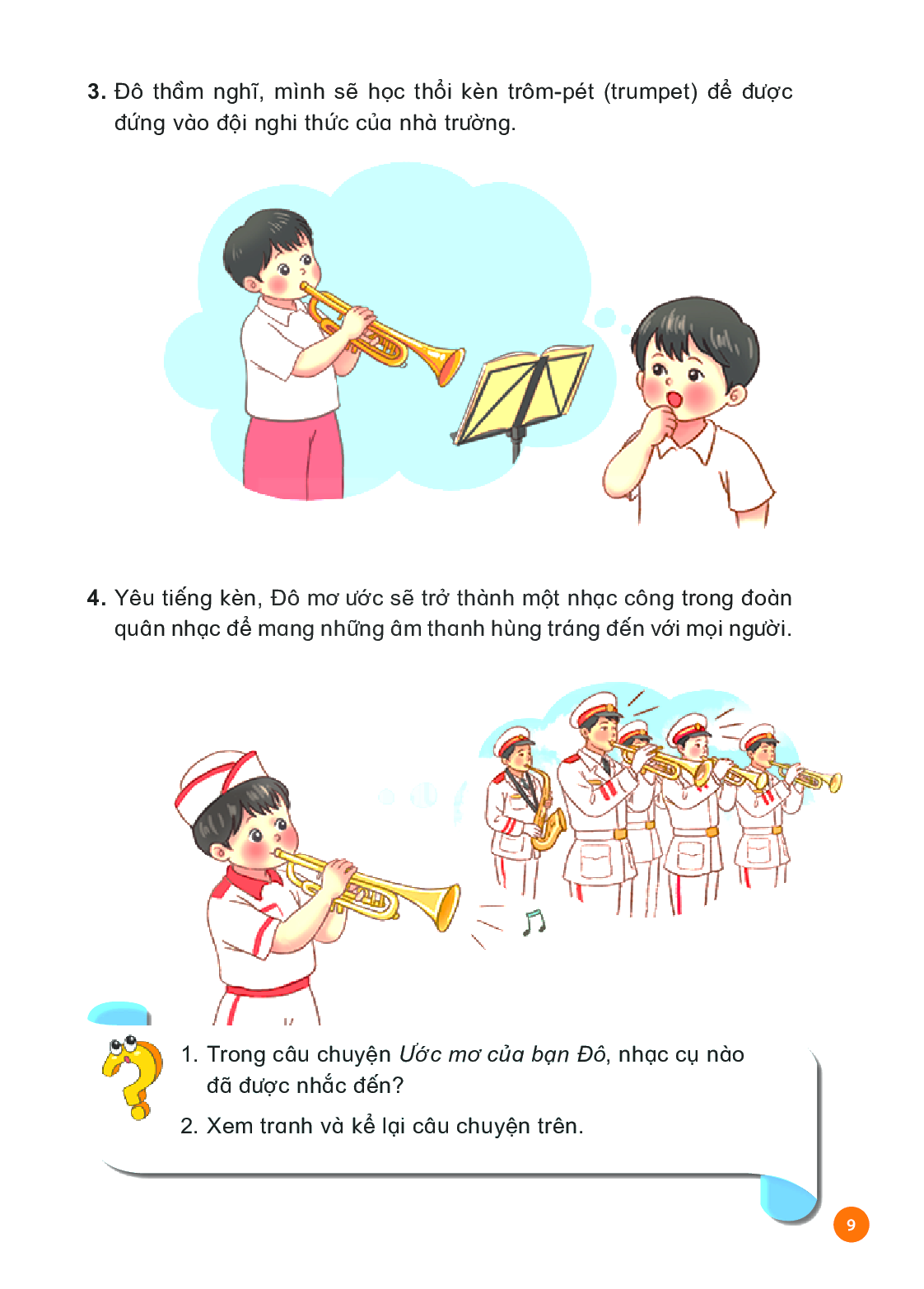 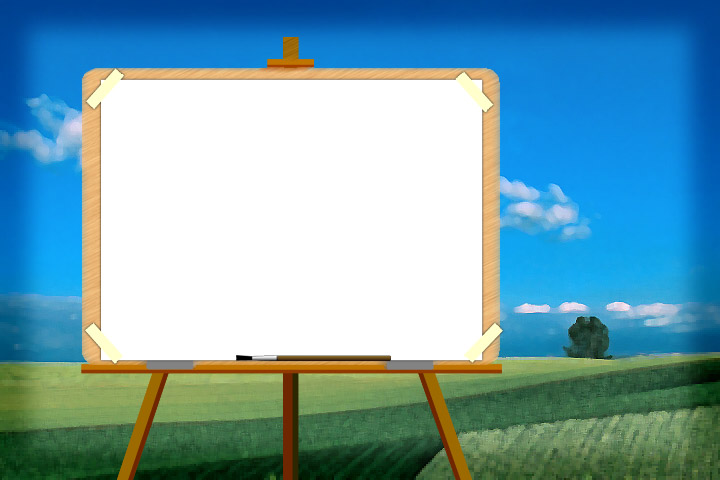 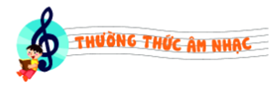 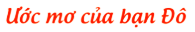 NGHE ĐỌC
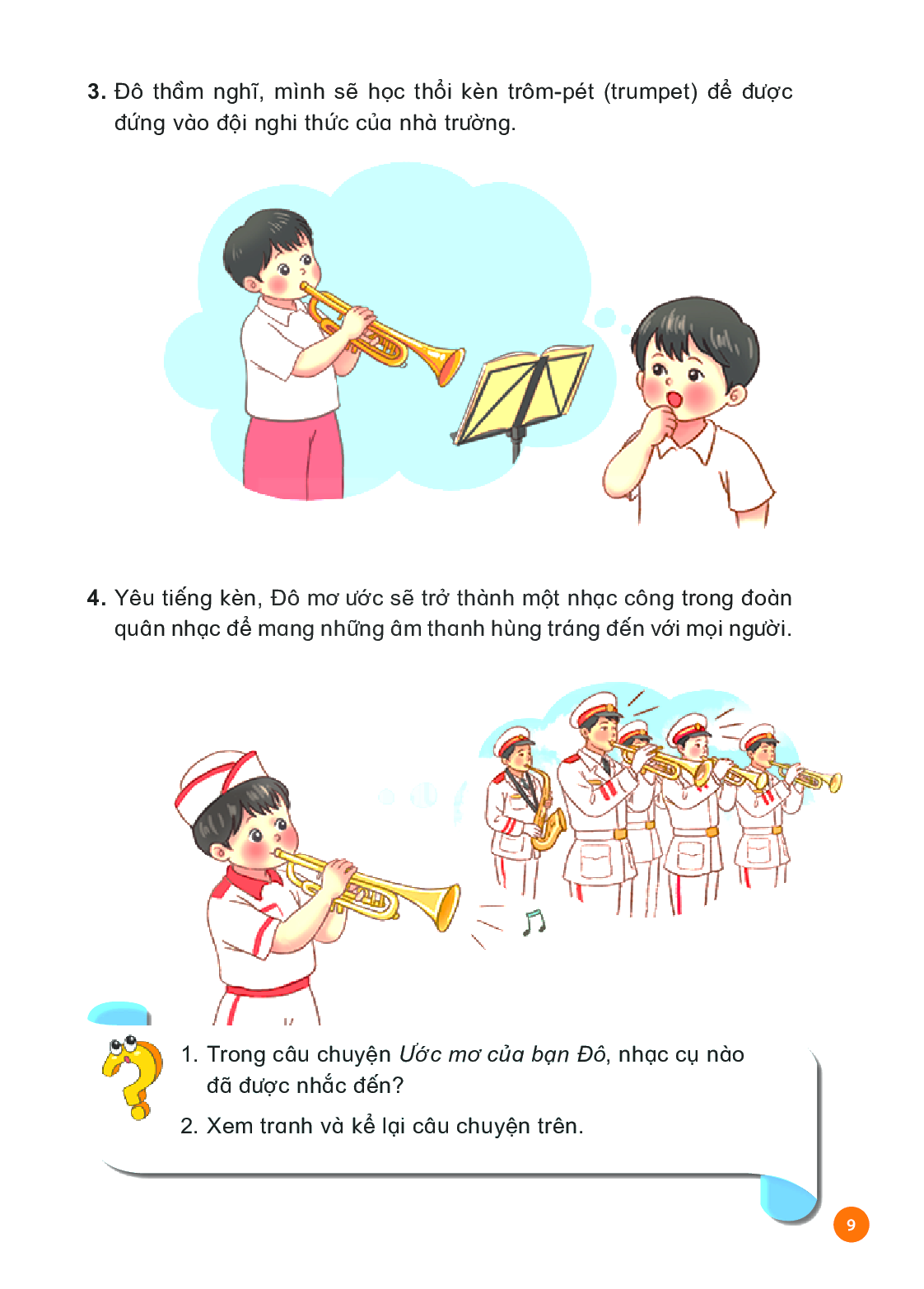 * Yêu tiếng kèn, Đô mơ ước sẽ trở thành một nhạc công trong đoàn quân nhạc để mang những âm thanh hùng tráng đến với mọi người.
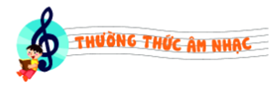 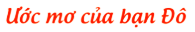 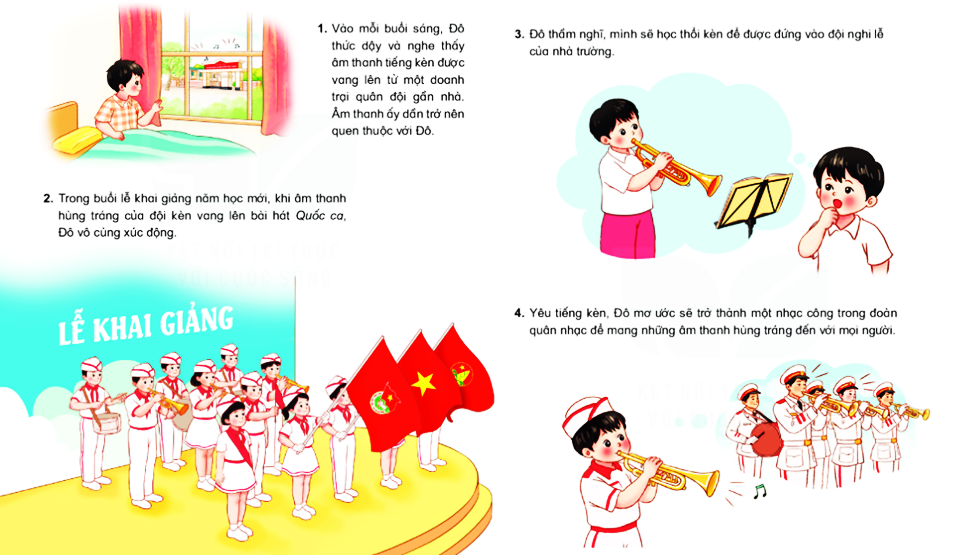 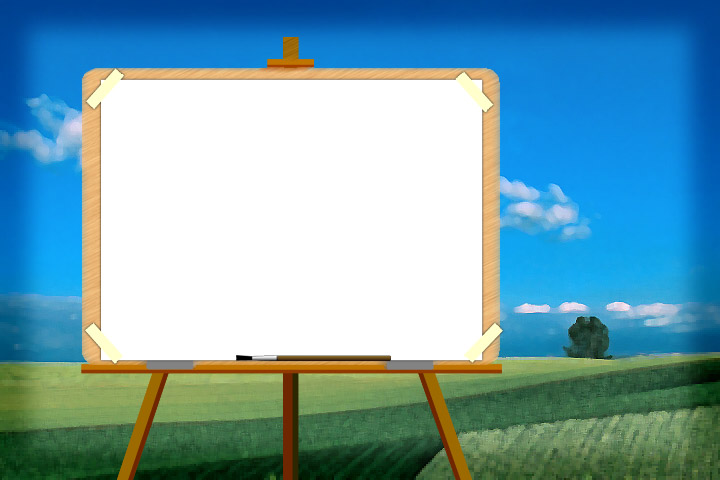 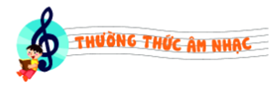 KỂ CHUYỆN THEO TRANH
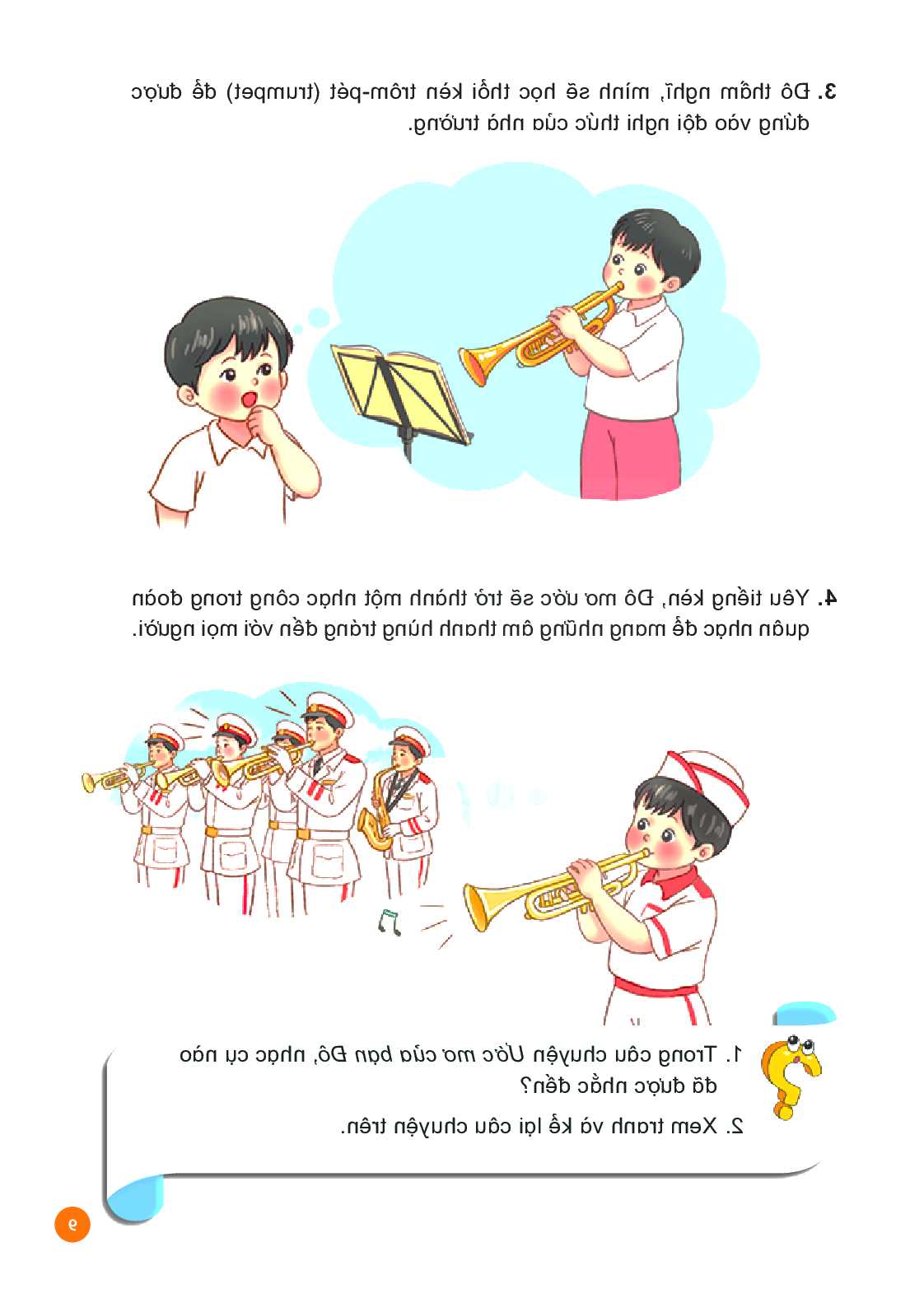 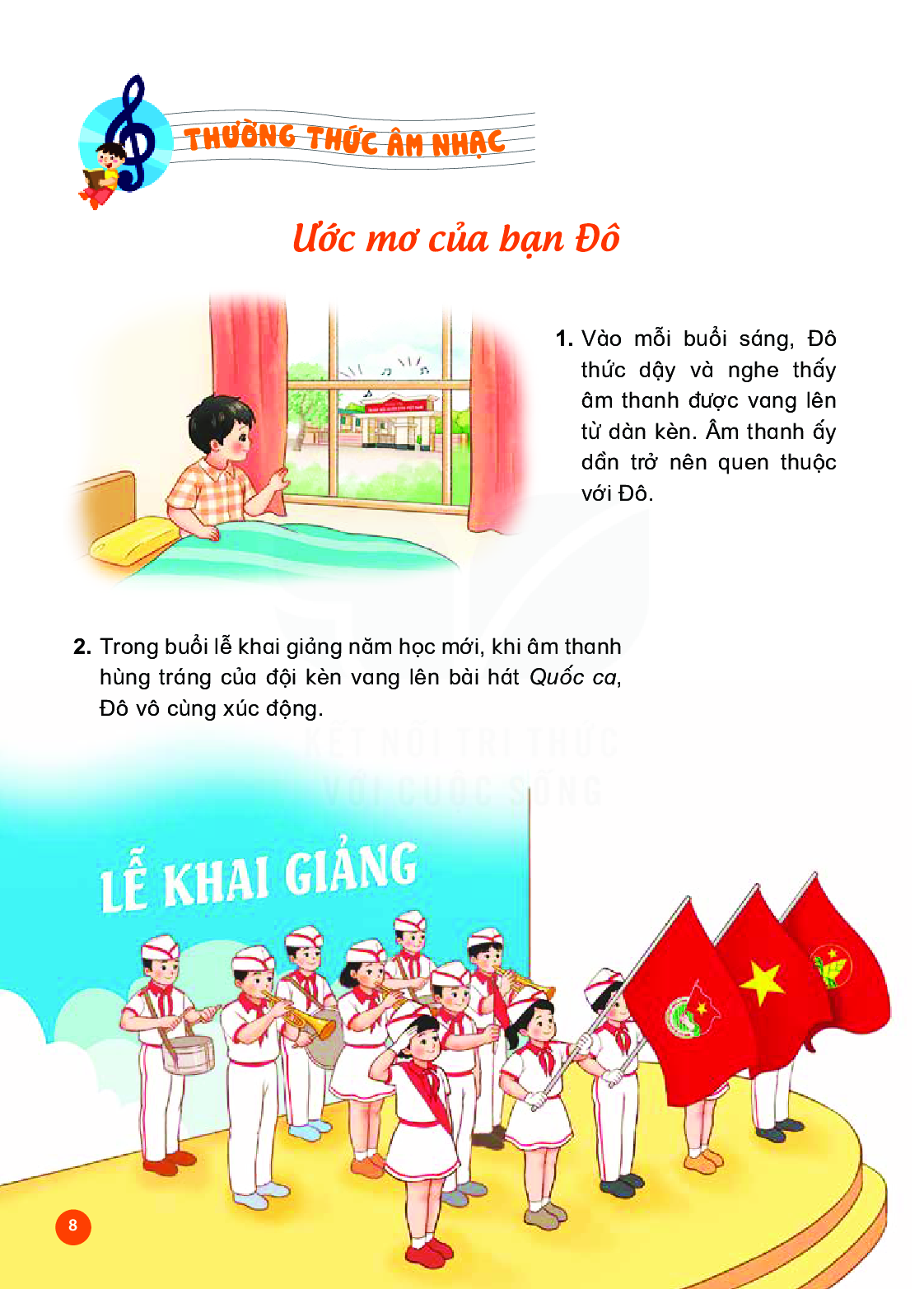 NHÓM 1
NHÓM 4
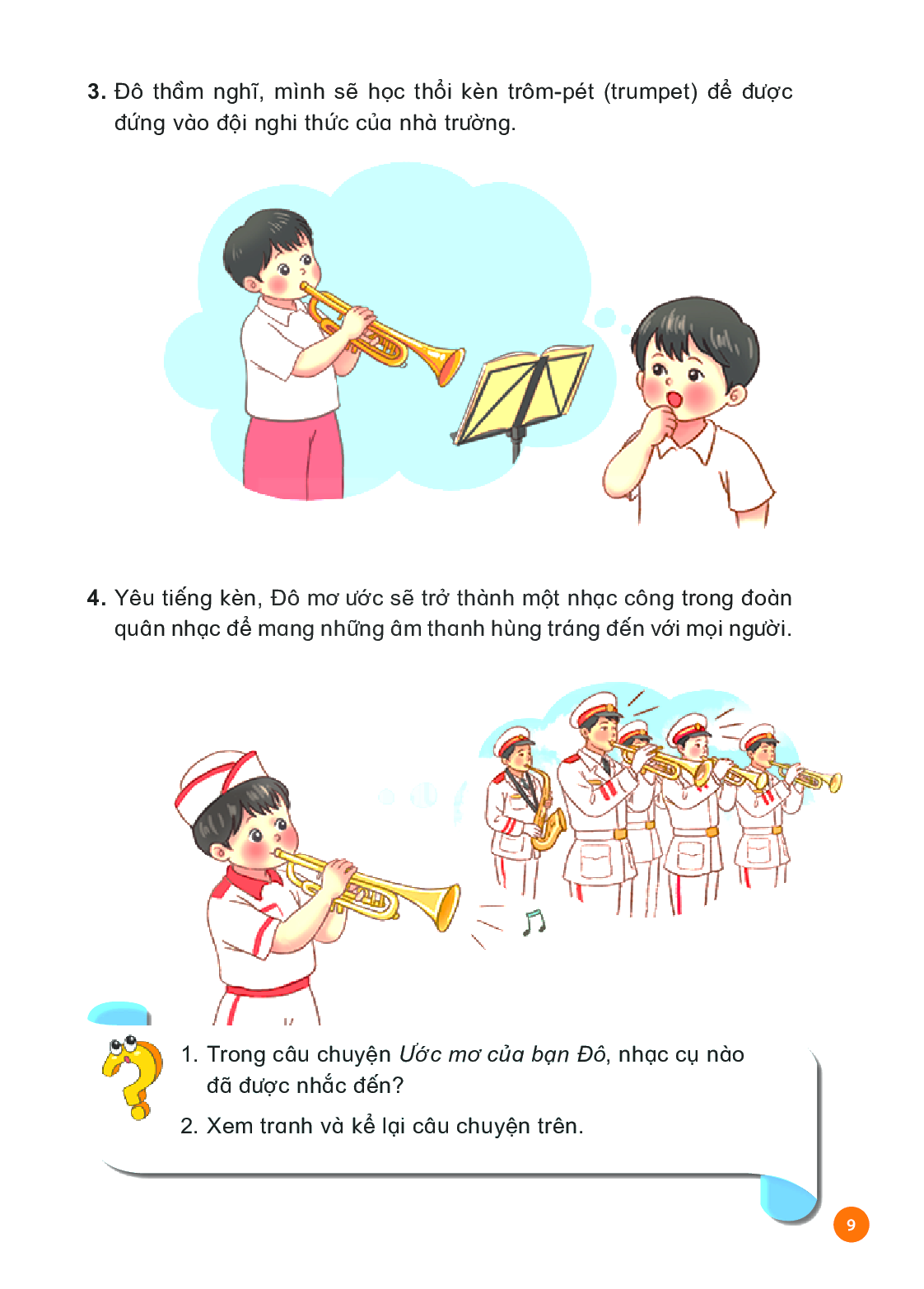 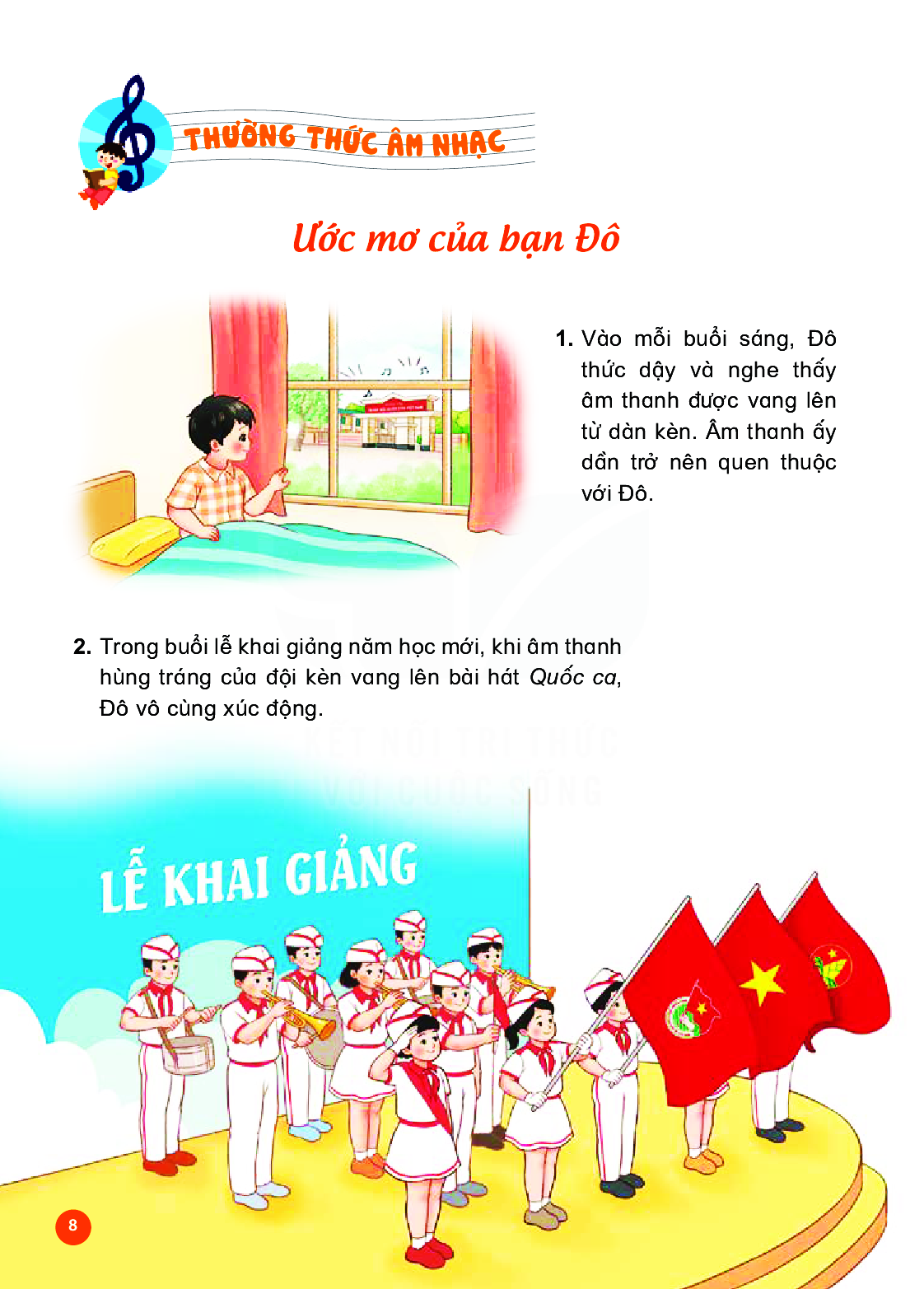 NHÓM 3
NHÓM 2
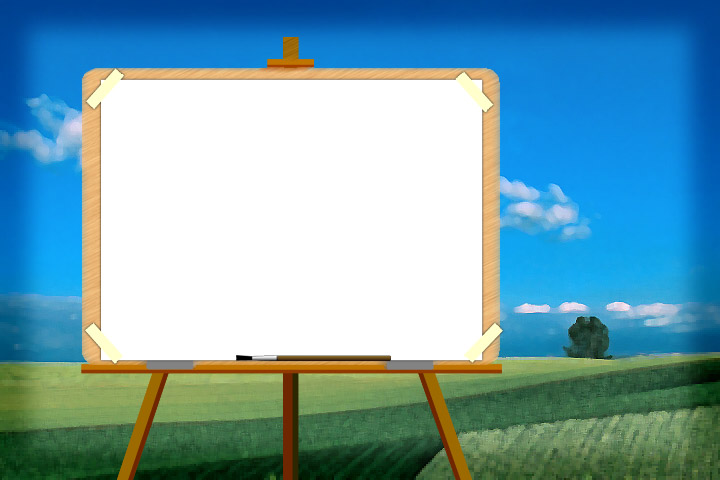 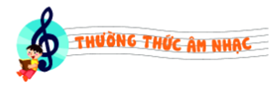 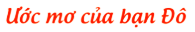 Nhóm 1
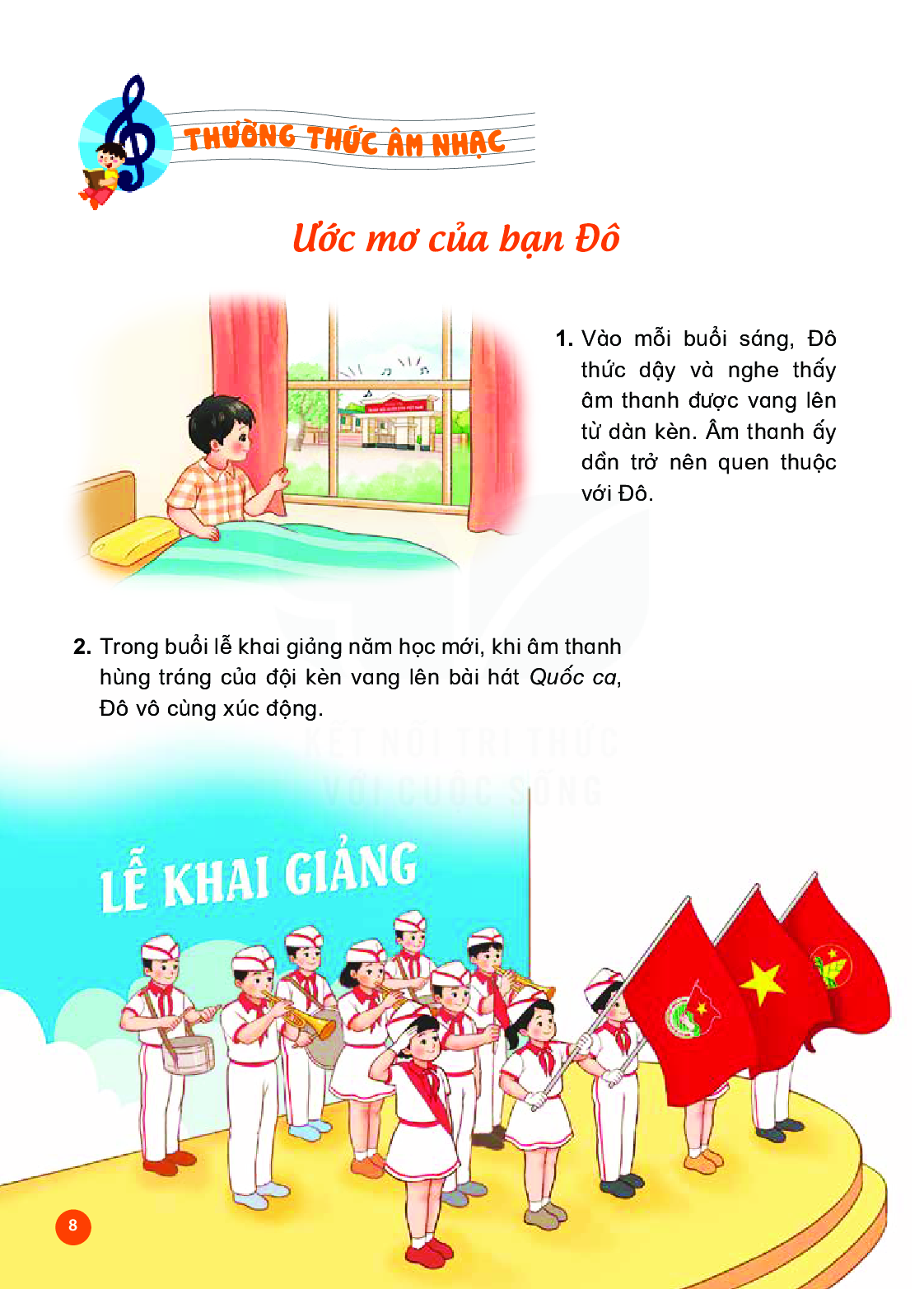 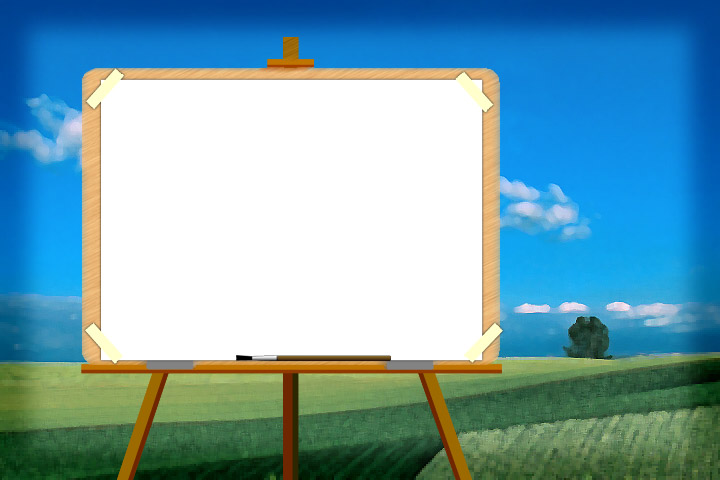 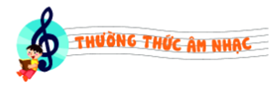 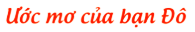 Nhóm 2
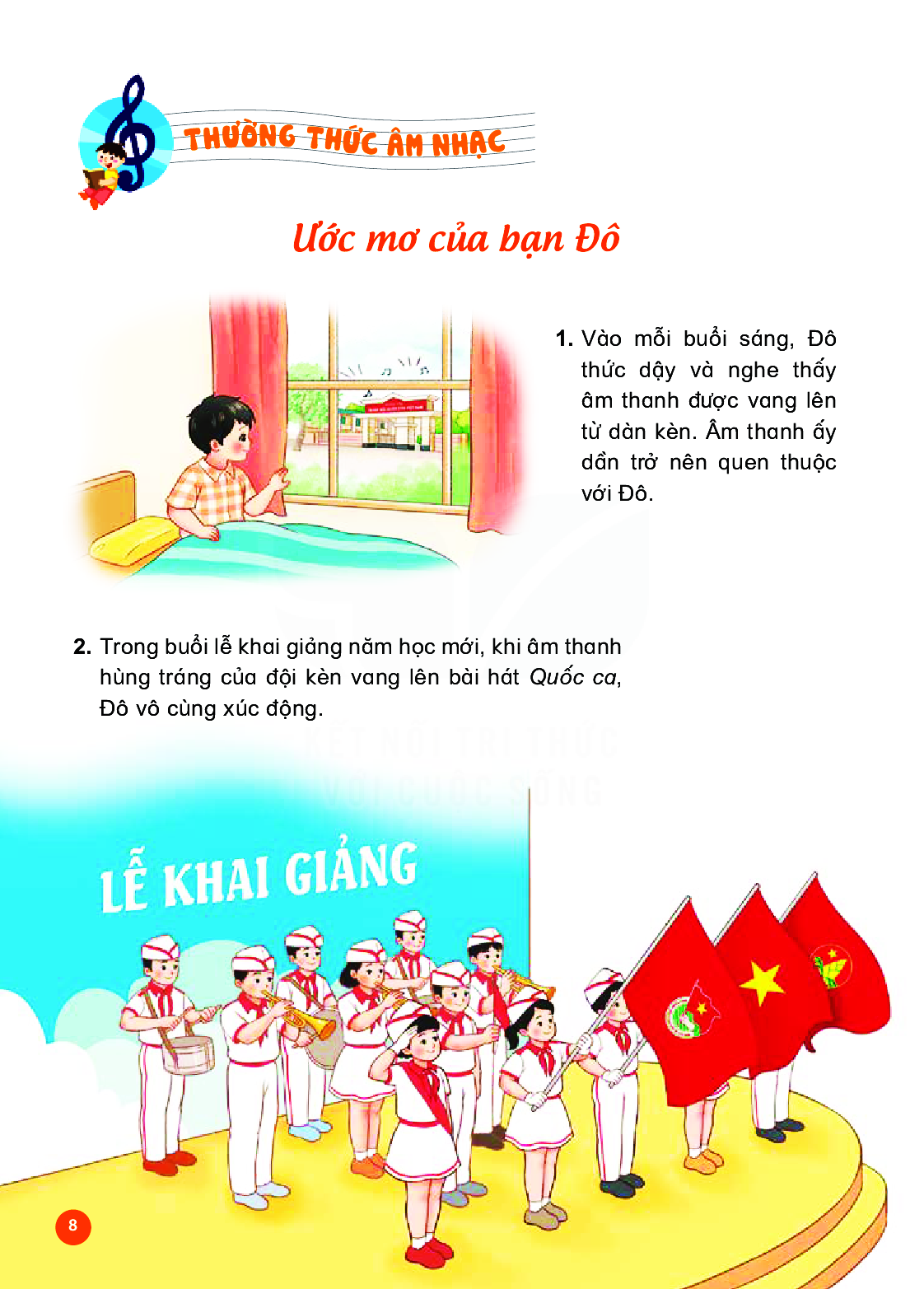 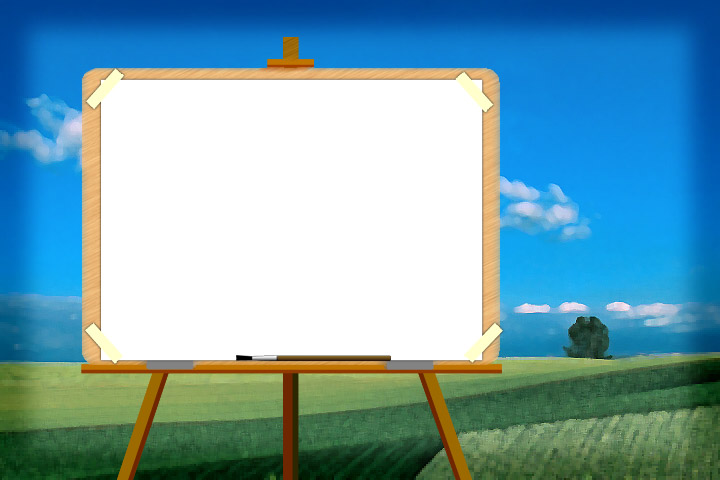 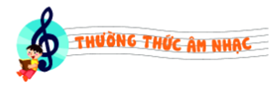 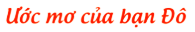 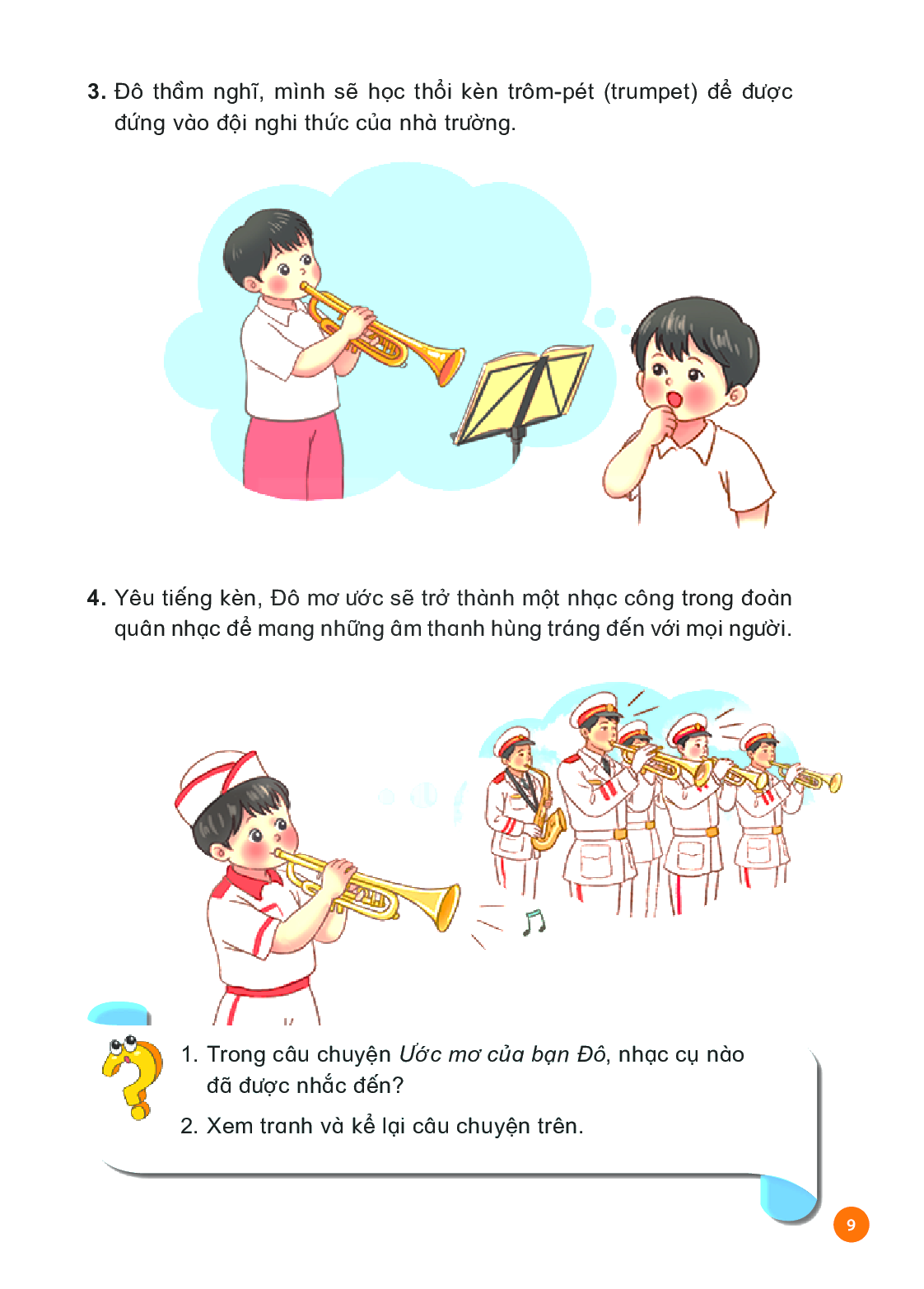 Nhóm 3
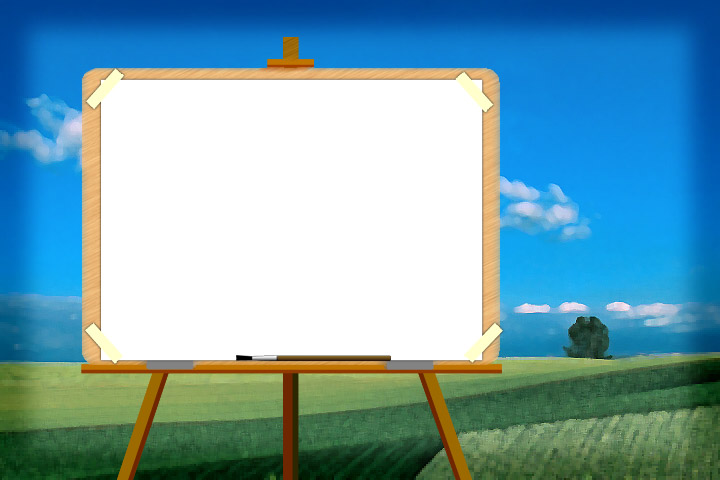 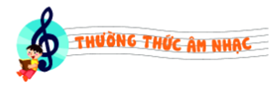 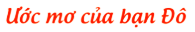 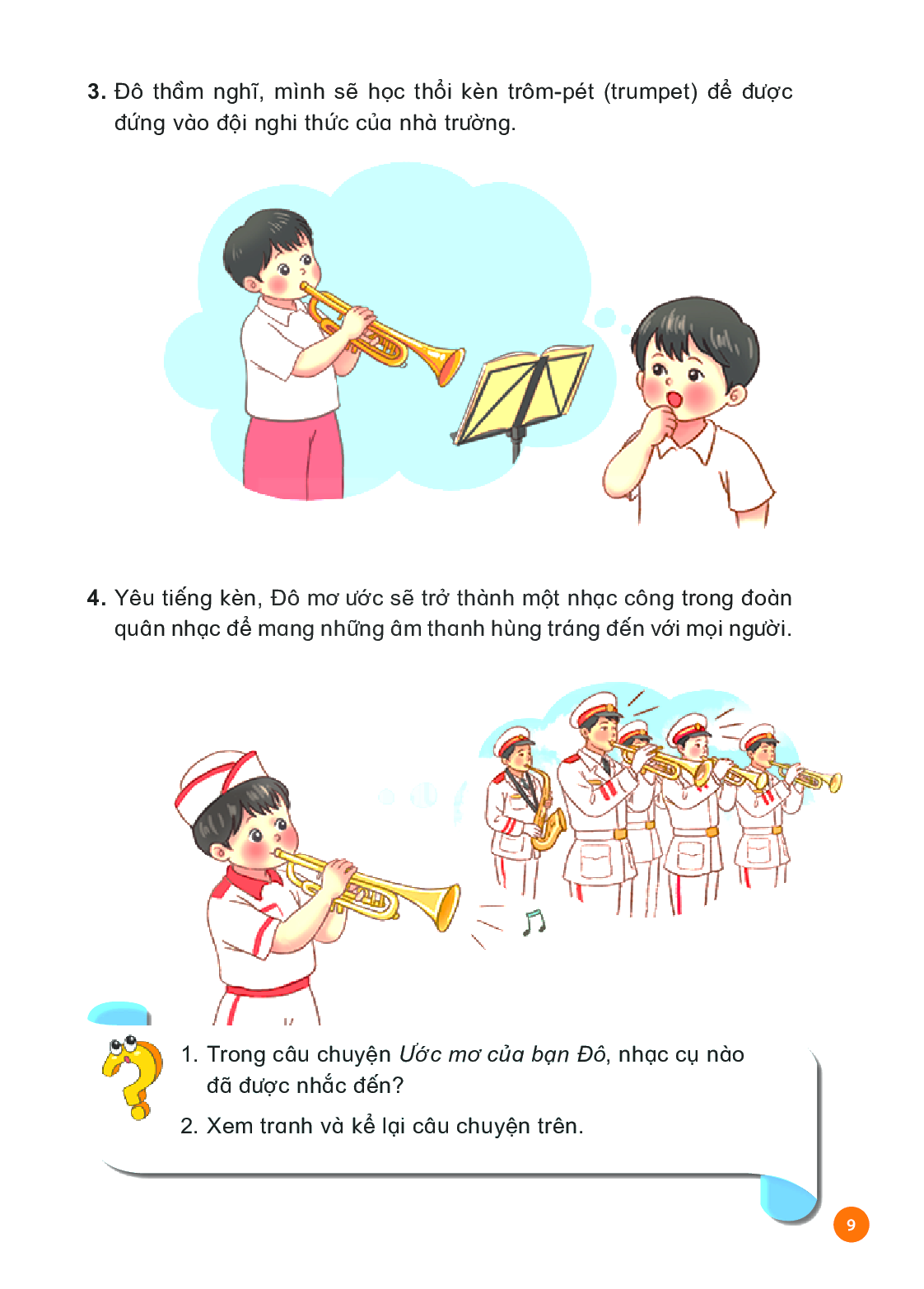 Nhóm 4
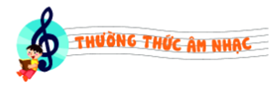 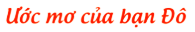 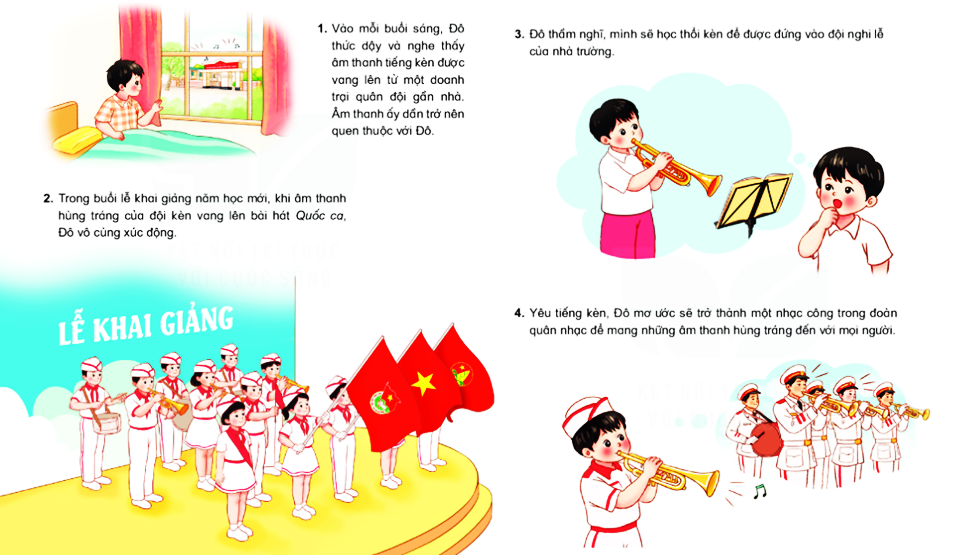 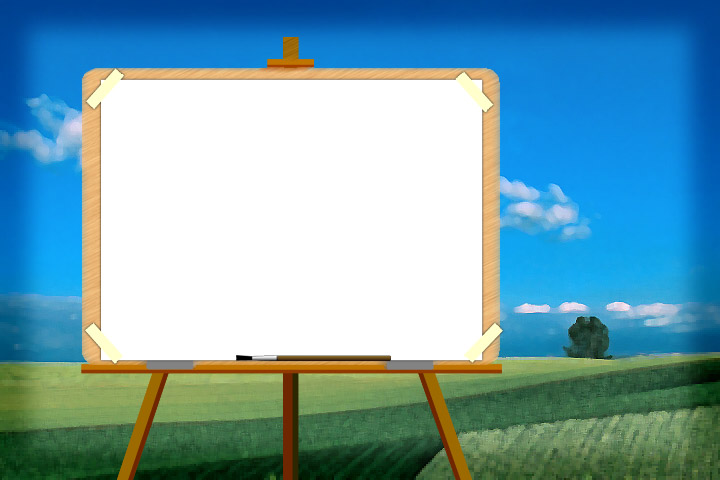 ÂM THANH
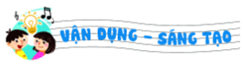 Trò chơi: “Tiếng kèn âm vang”
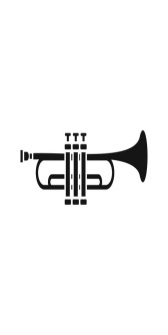 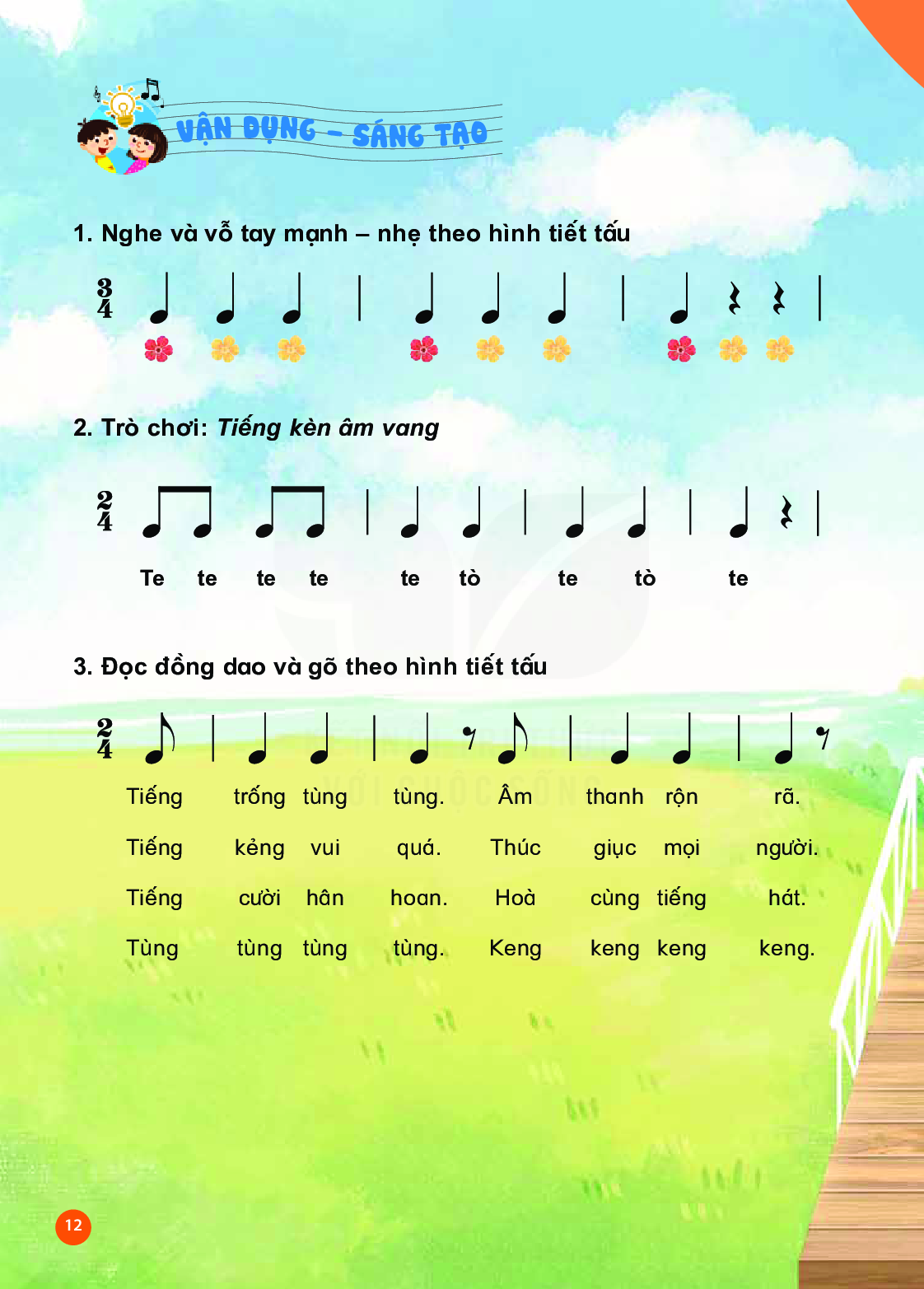 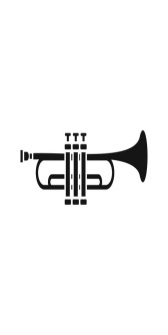 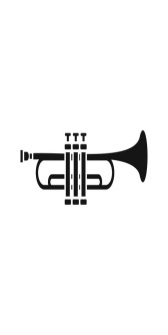 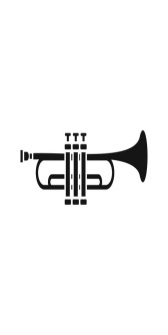 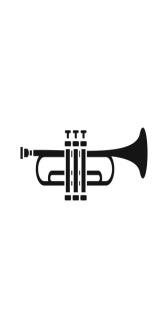 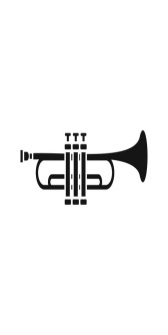 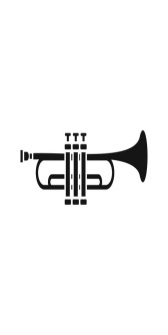 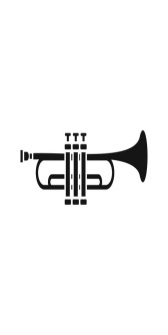 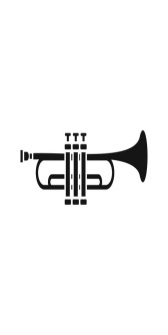 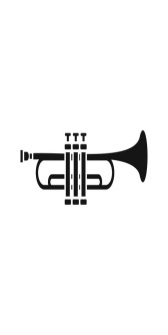 Kìa tiếng trống trường vang                em bước vào lớp Một
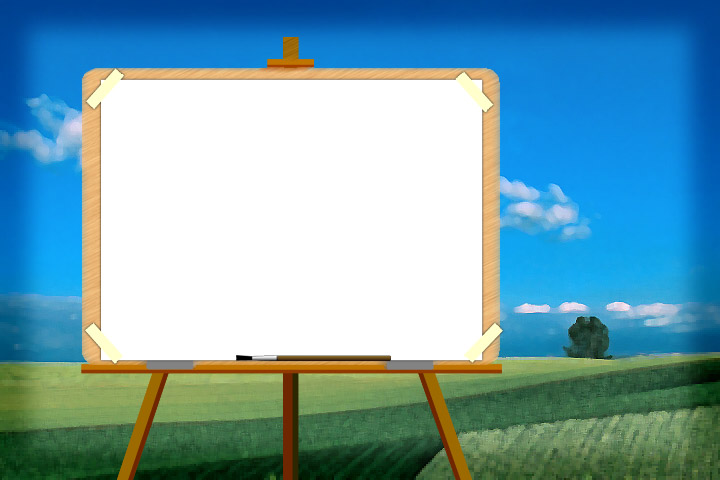 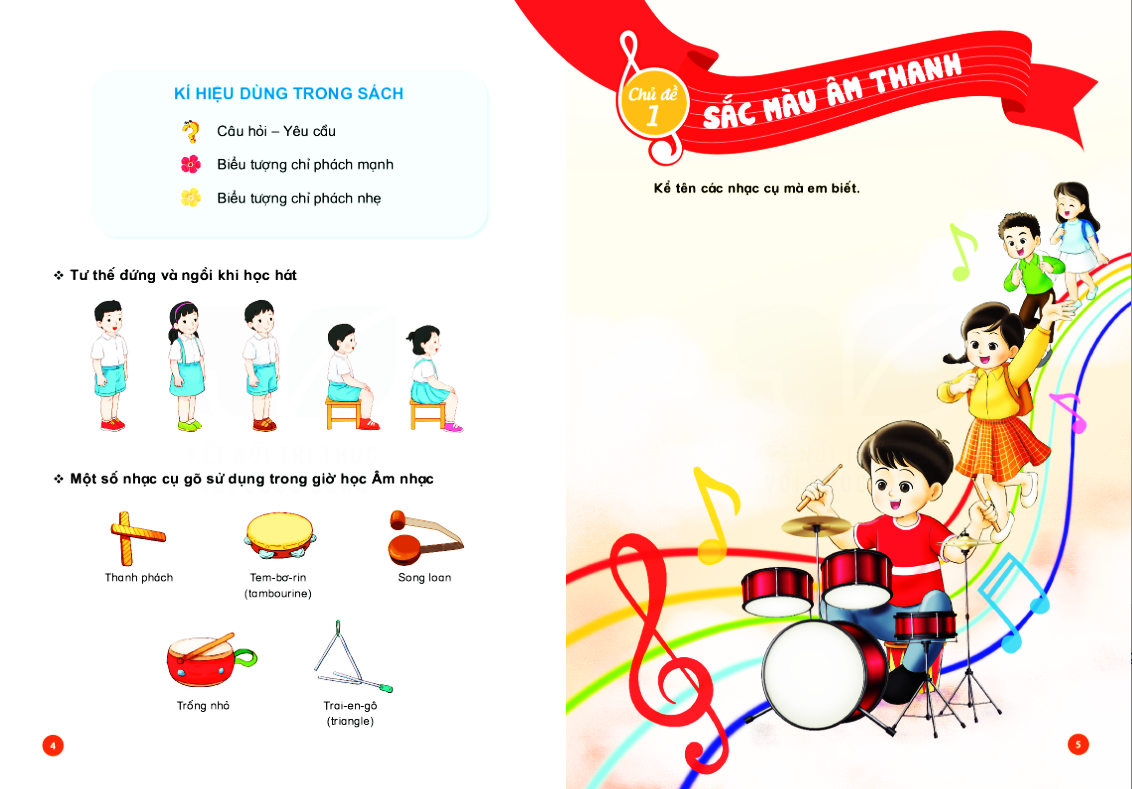 ÔN TẬP BÀI HÁT
DÀN NHẠC TRONG VƯỜN
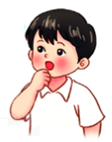 THƯỜNG THỨC ÂM NHẠC
ƯỚC MƠ CỦA BẠN ĐÔ
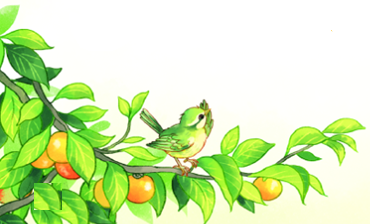